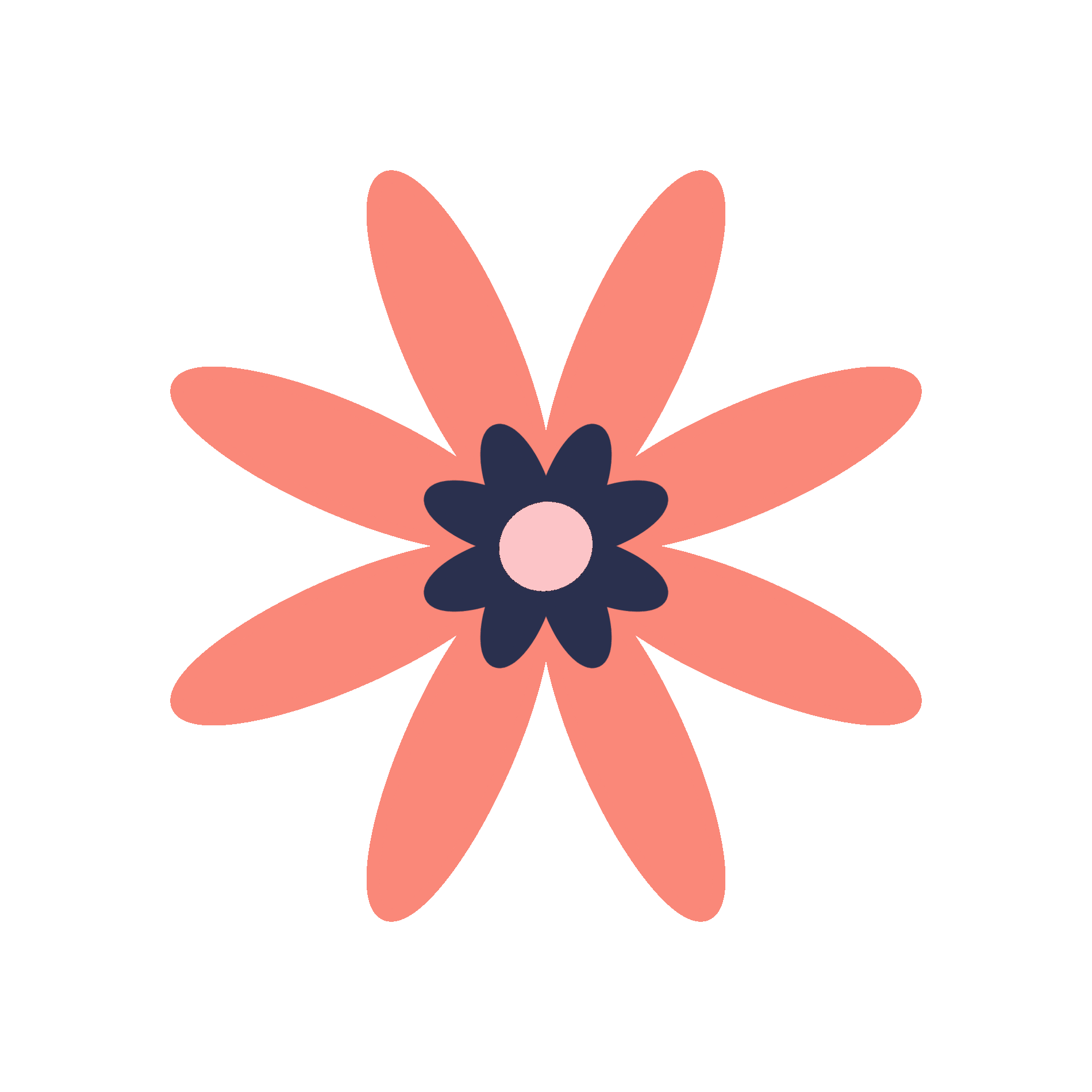 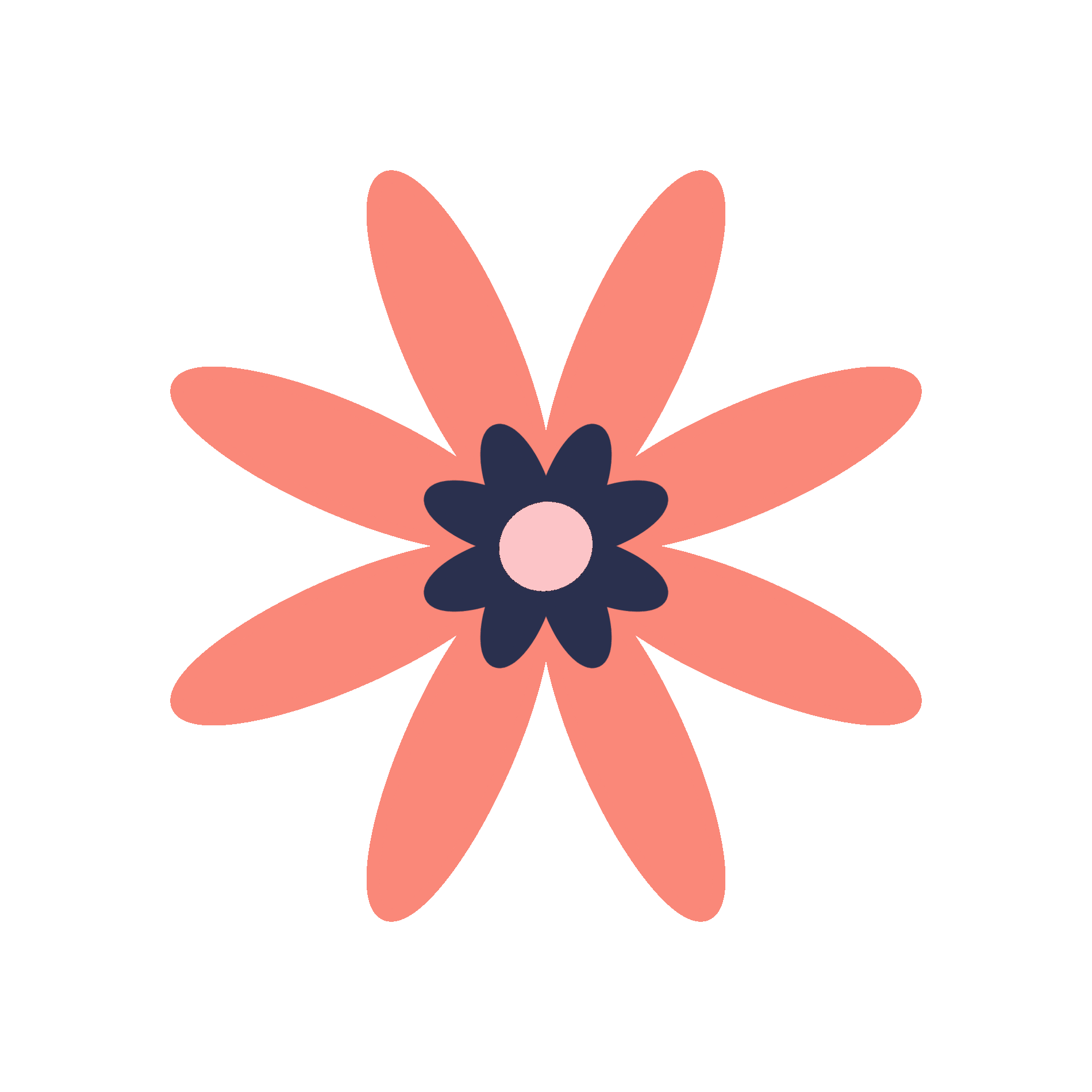 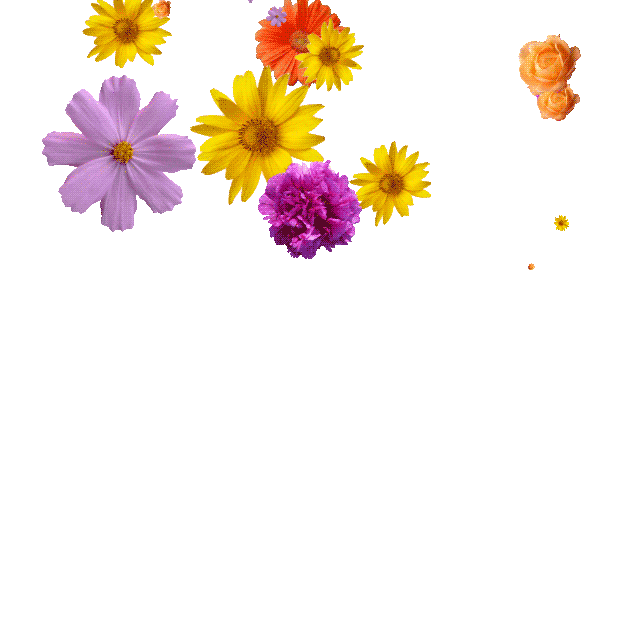 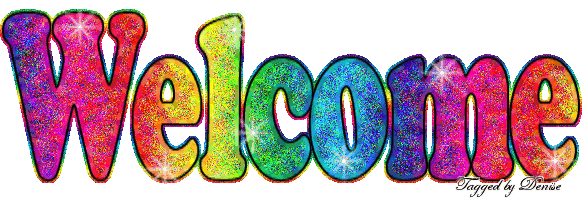 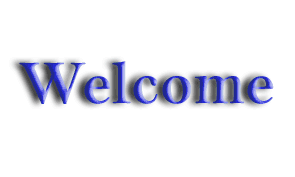 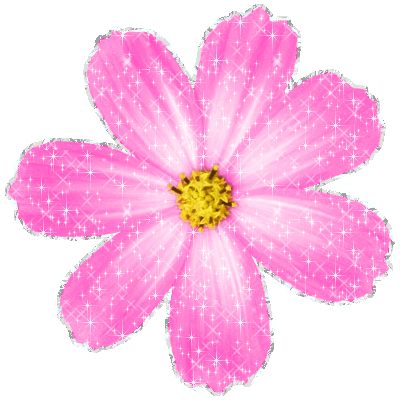 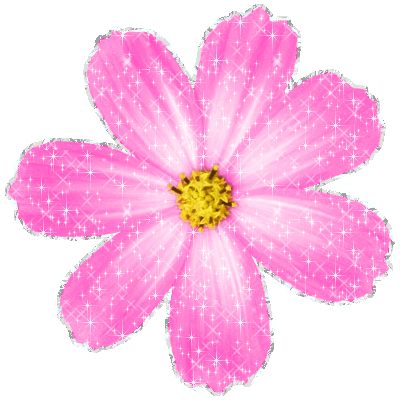 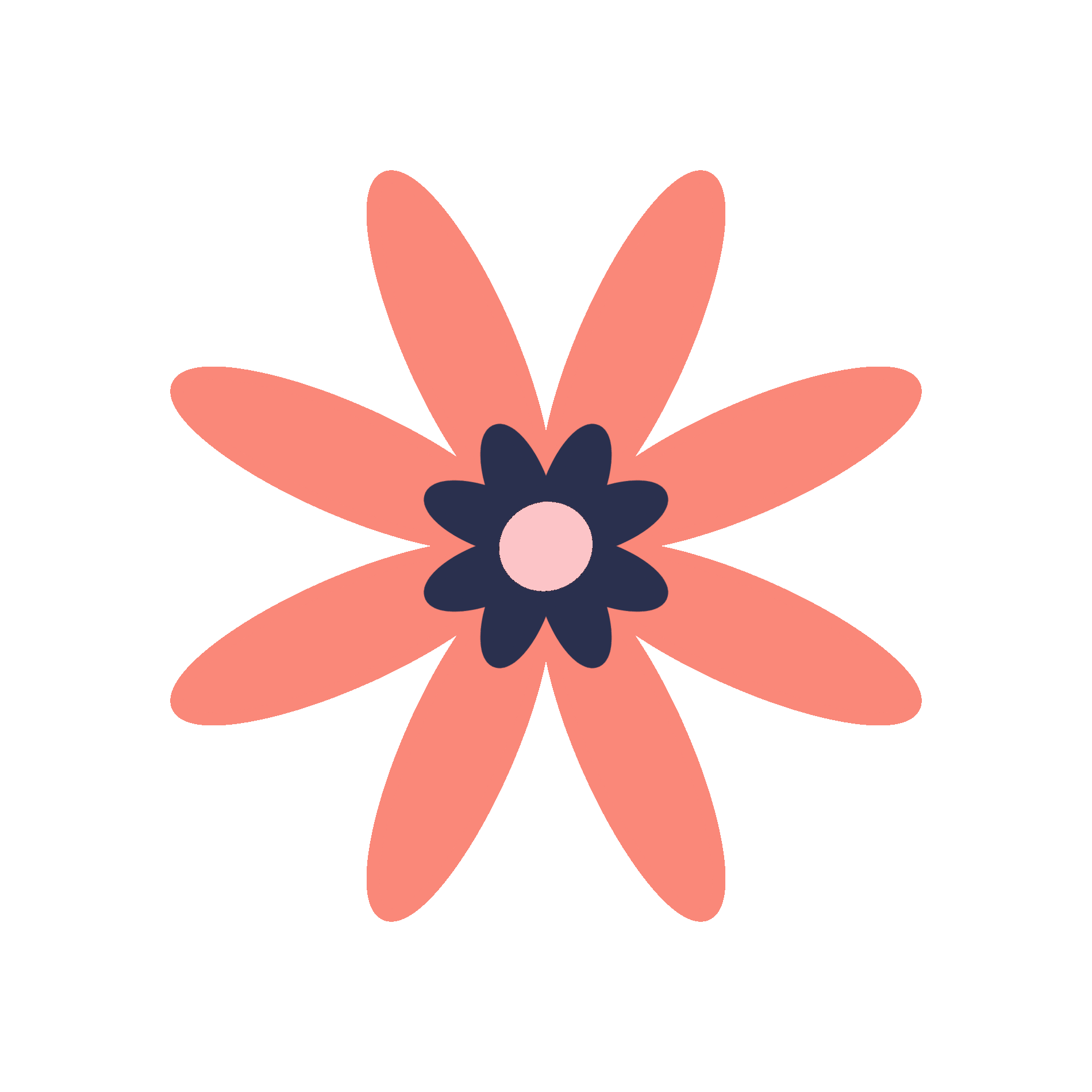 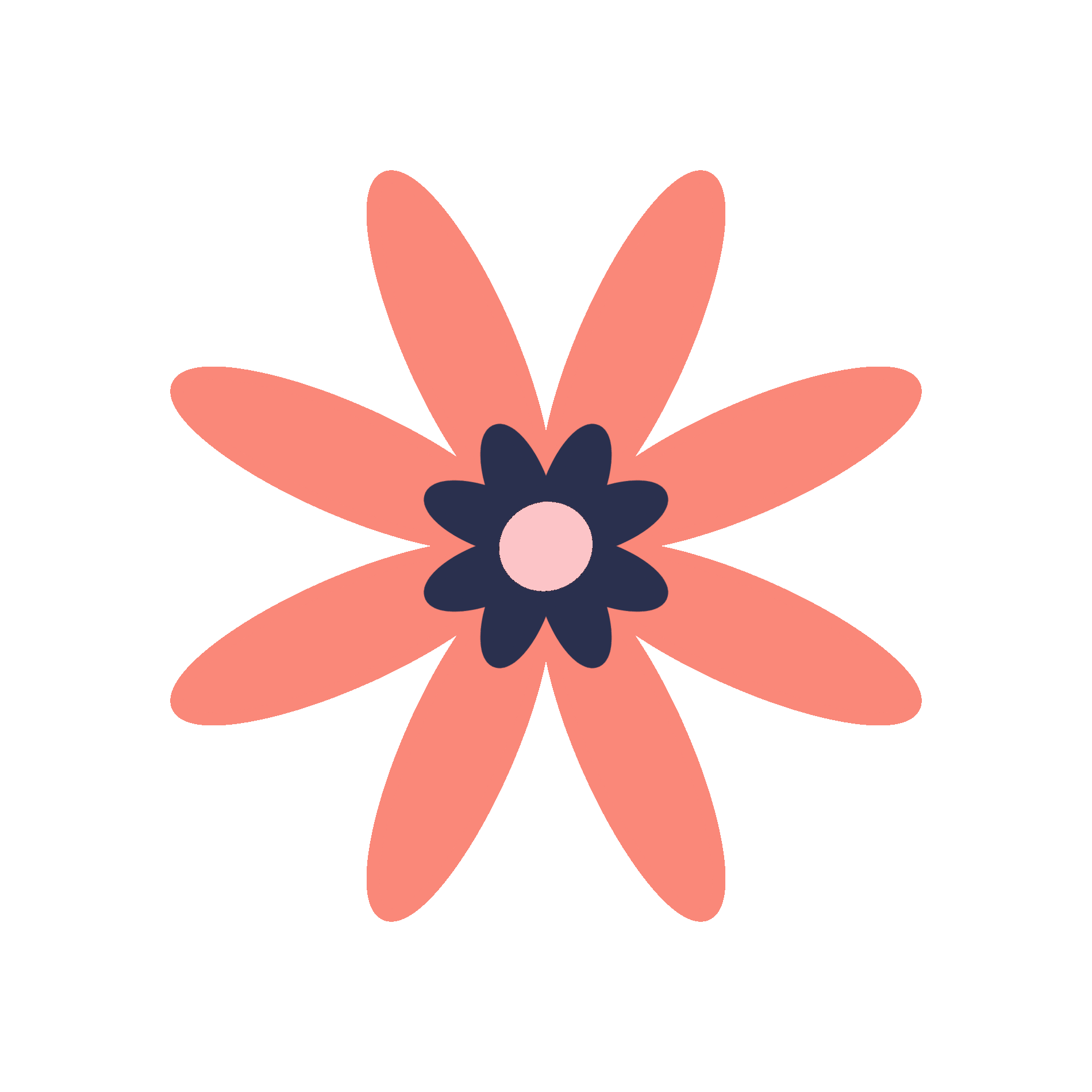 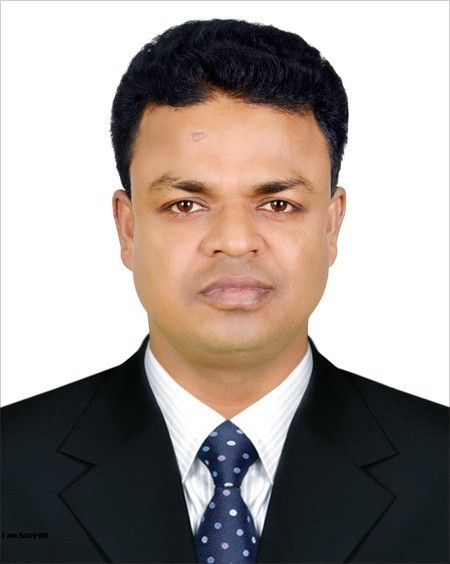 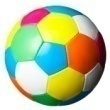 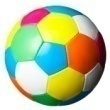 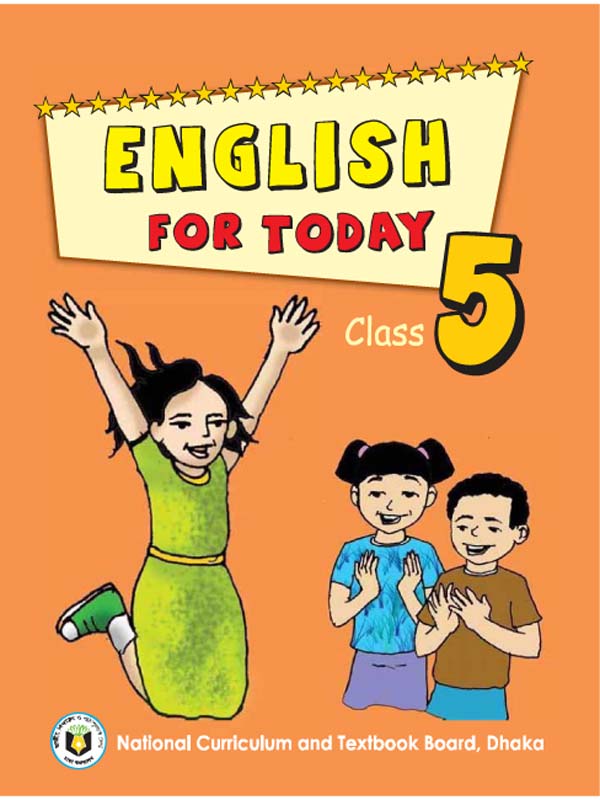 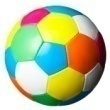 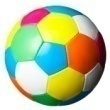 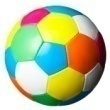 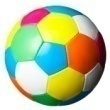 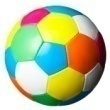 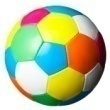 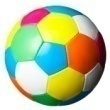 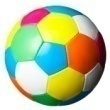 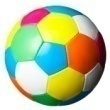 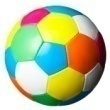 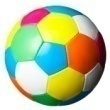 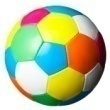 INTRODUCING
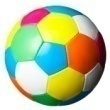 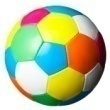 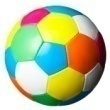 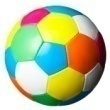 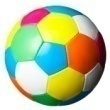 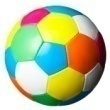 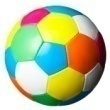 Md. Shakhawat Hossen  
Assistant Teacher
Pakuria Government Primary School,
Singra - Natore.
E-mail: shakhawathossengps@gmail.com
Mobile: 01724025641
Class: Five 
Subject: English for Today
Unit: 17
Lesson: Sport
Parts Of the lesson: Baichong: Do you…sport.
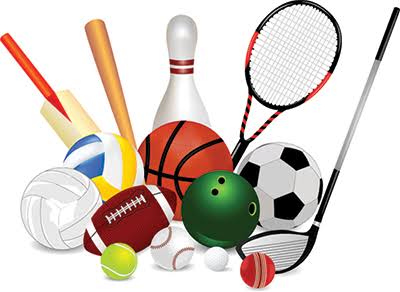 Learning outcomes
Students will be able…
1. to get some idea of varieties games. 

2. to  enrich their vocabulary. 

3. to know correct form of verbs & use them in sentences.
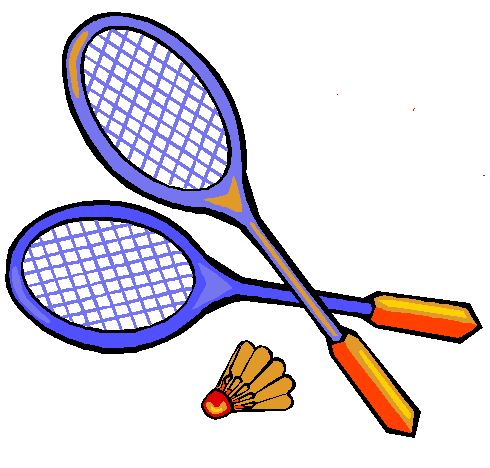 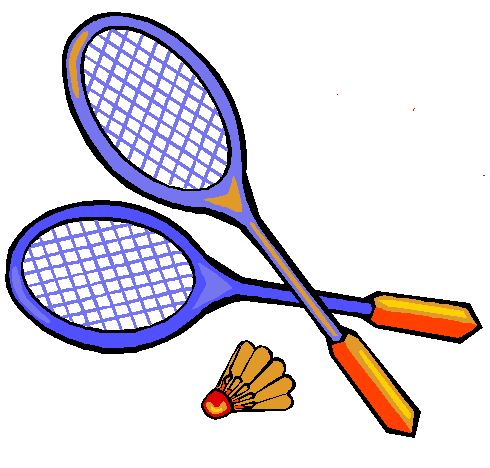 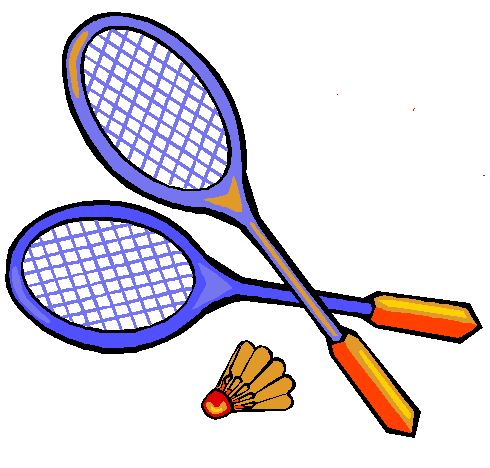 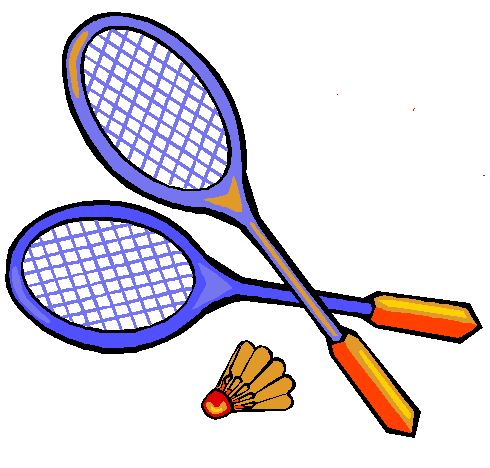 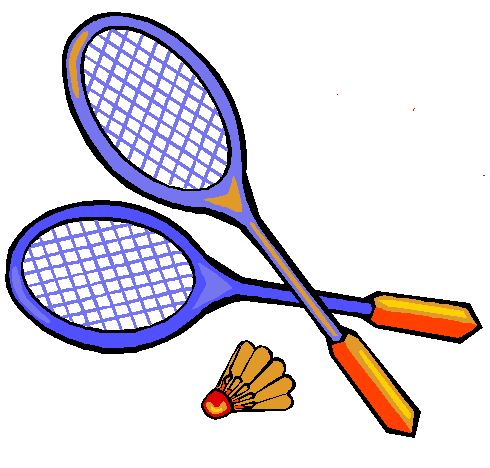 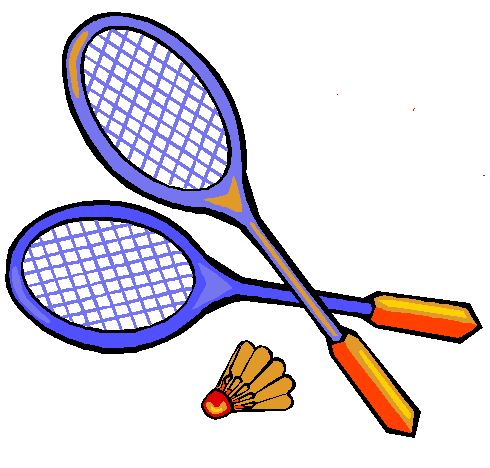 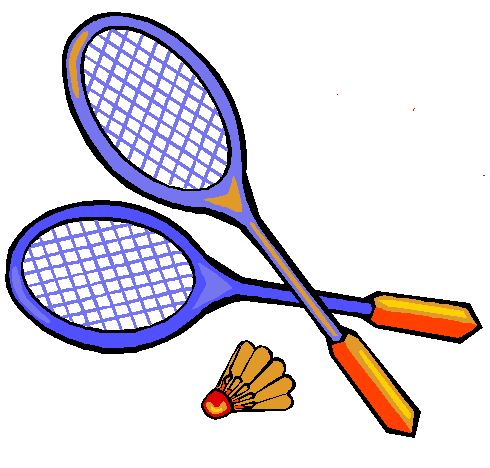 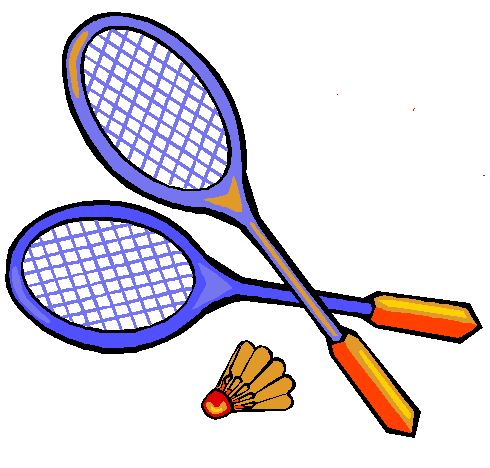 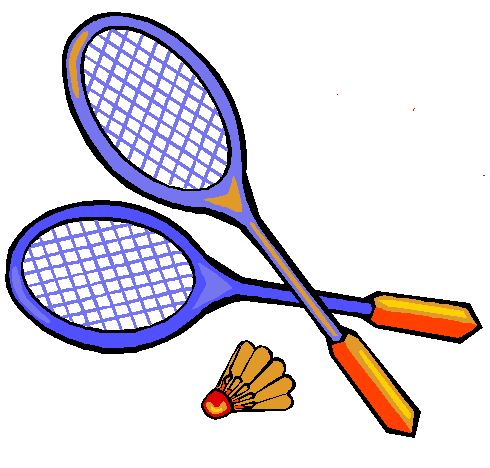 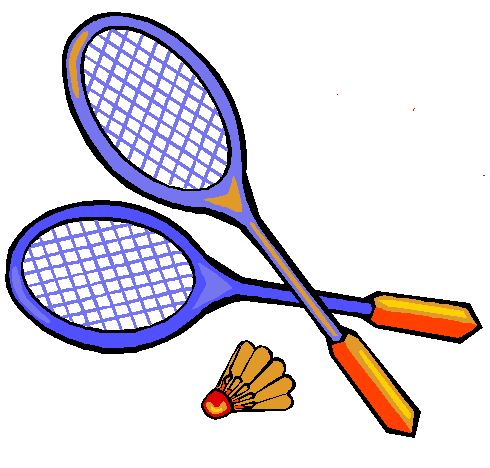 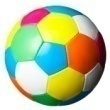 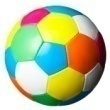 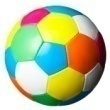 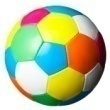 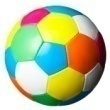 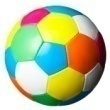 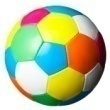 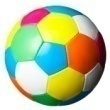 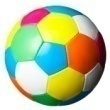 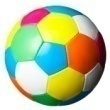 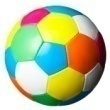 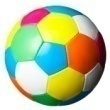 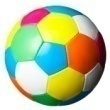 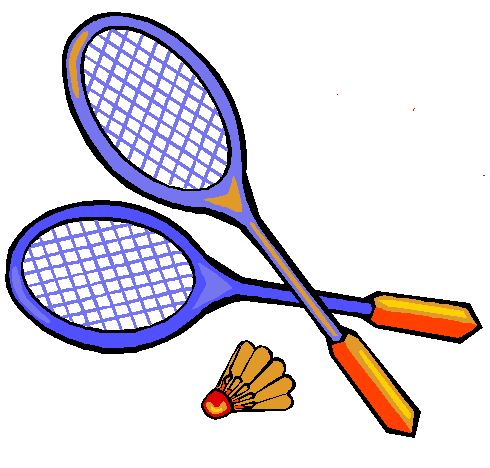 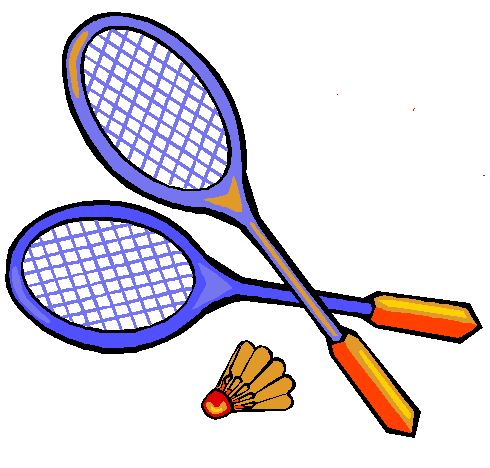 Look very attentively:
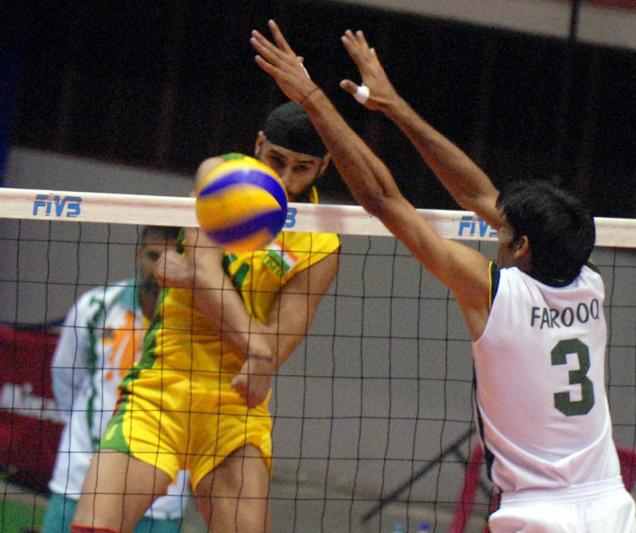 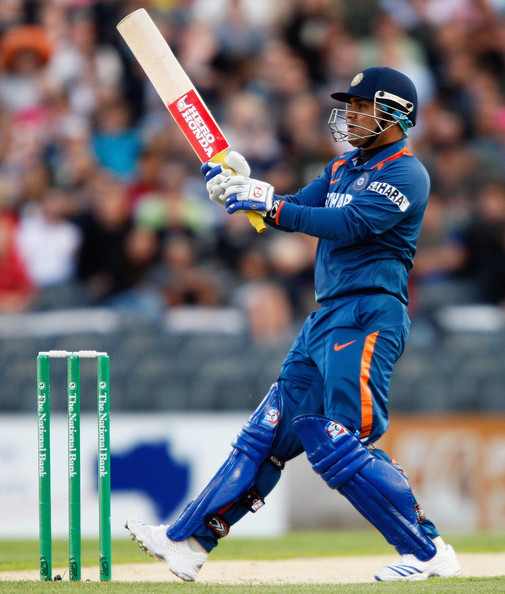 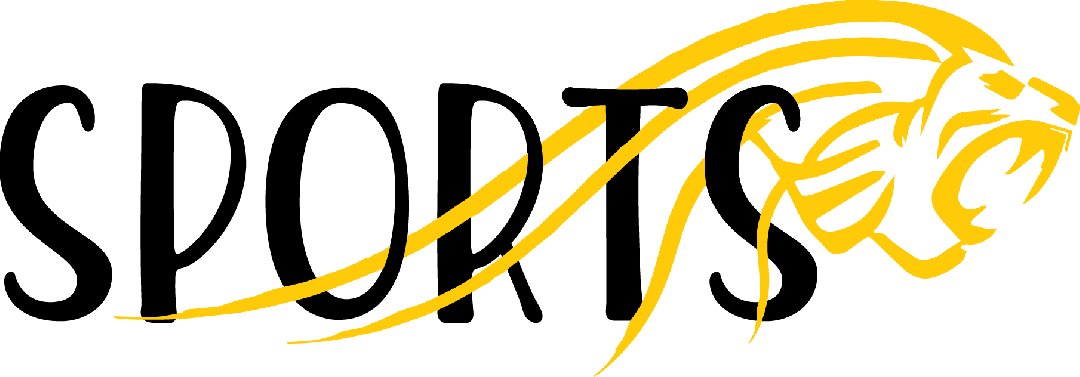 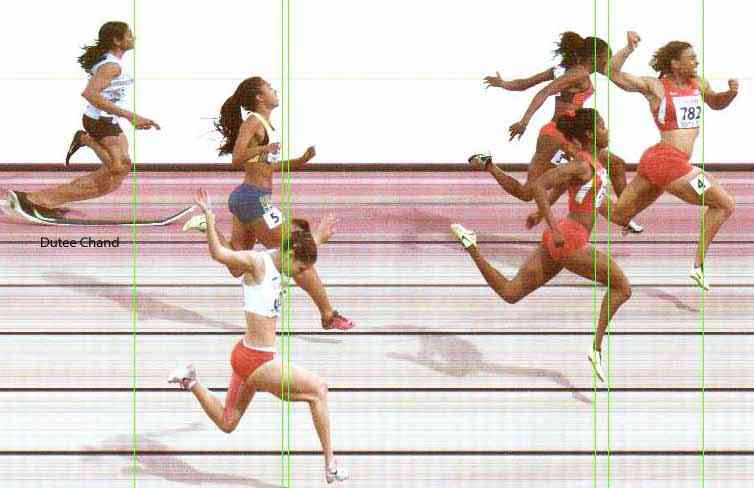 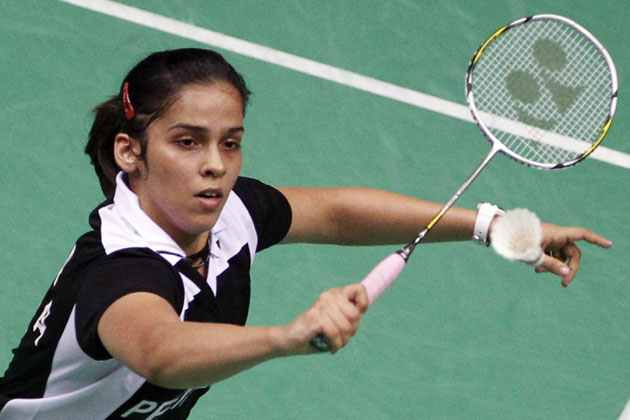 ‘Sports’
What type of pictures have you seen?
What type of sports do you like best ?
Do you play any sports ?
Different kinds of sports
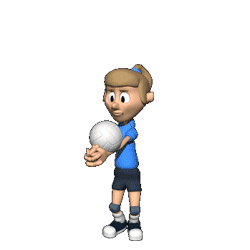 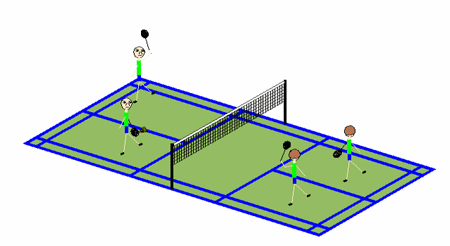 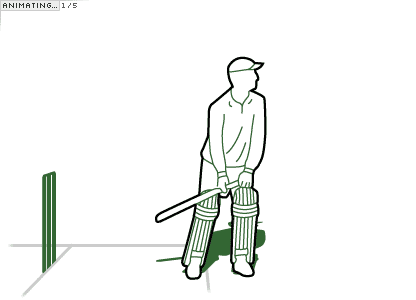 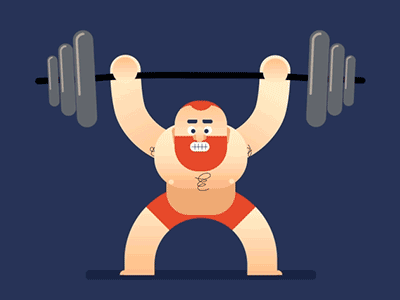 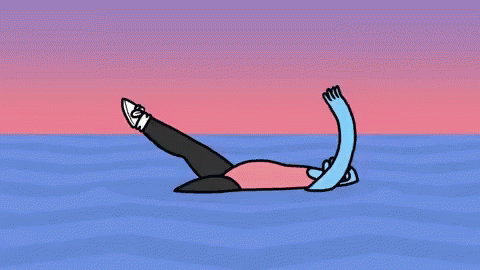 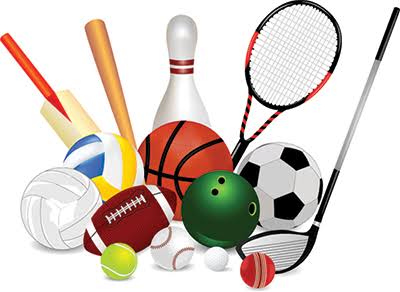 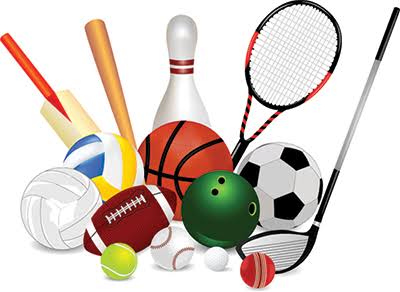 Today’s Lesson:
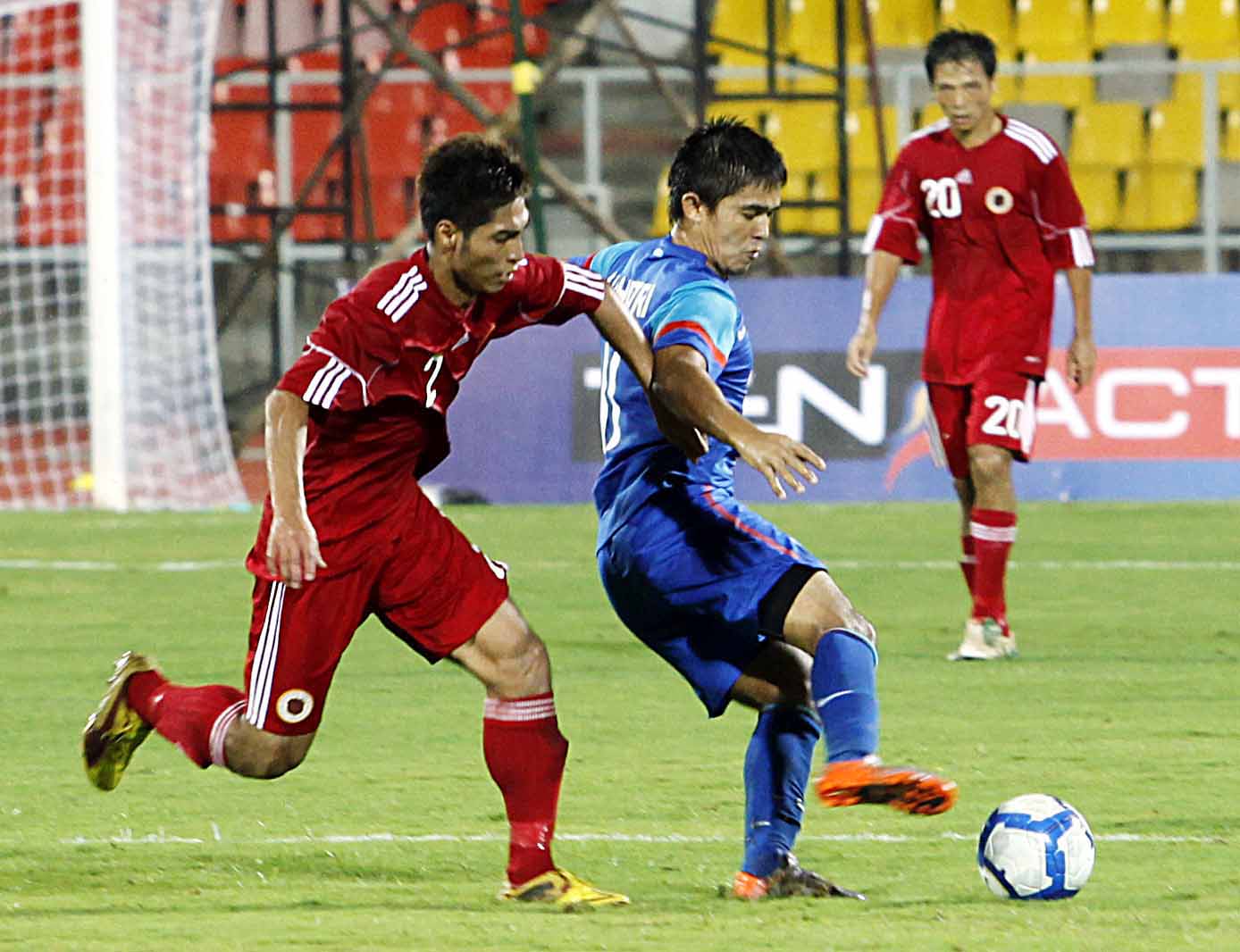 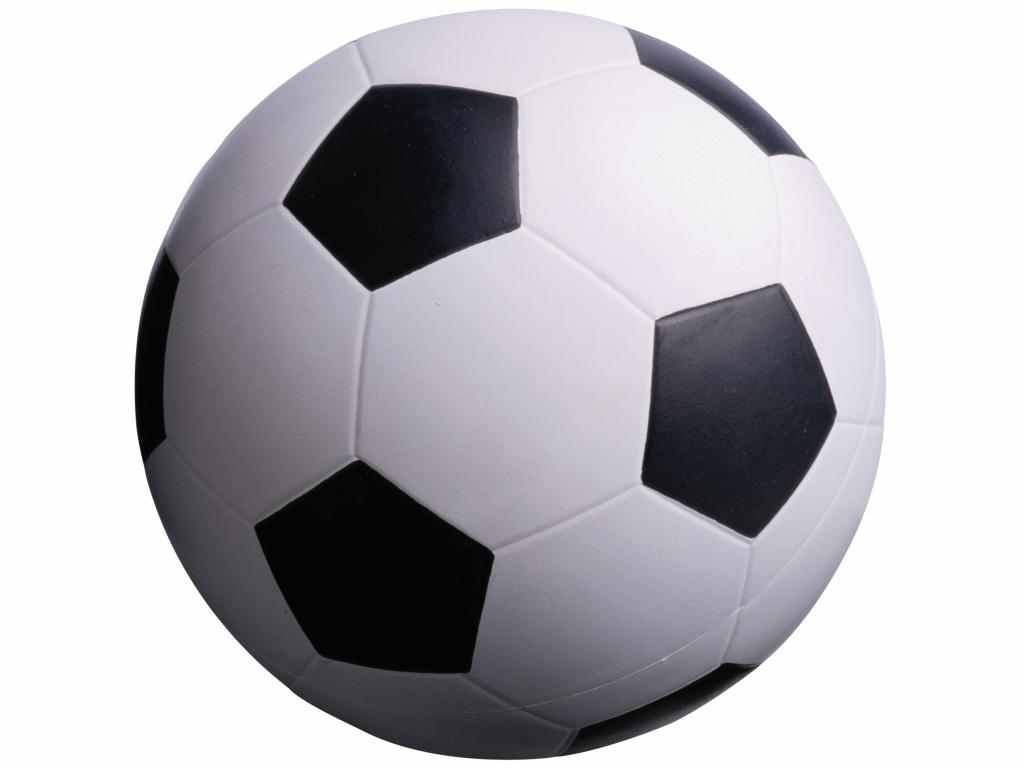 “What Sports Do you Like?”
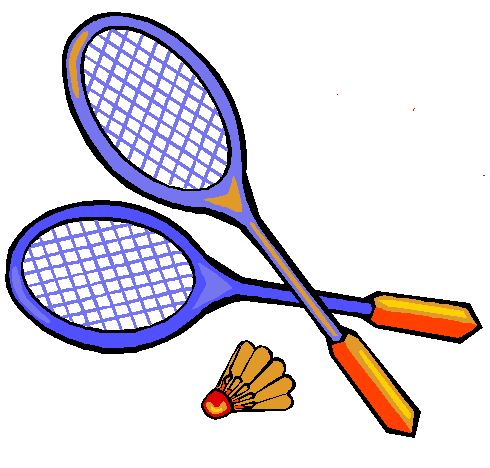 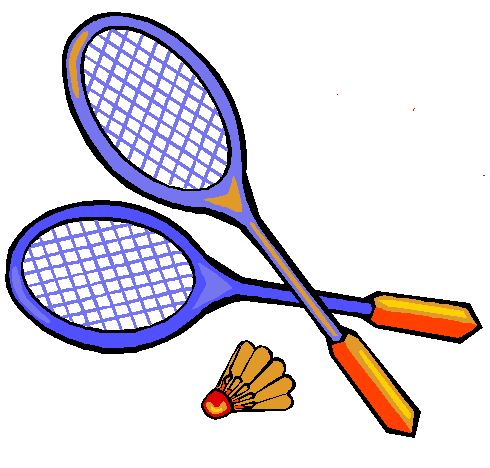 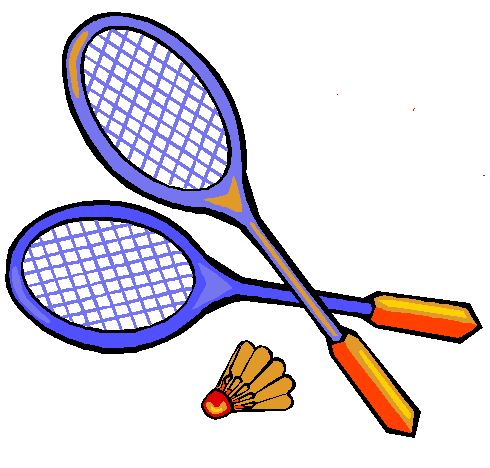 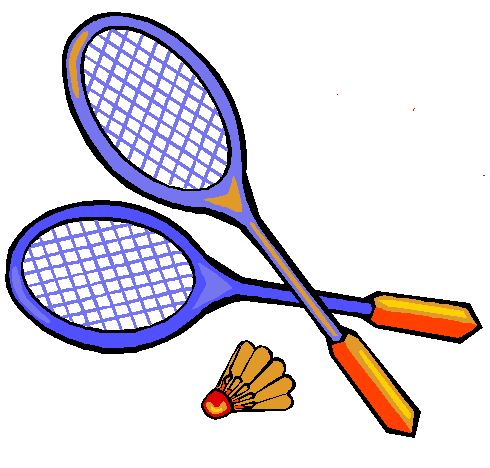 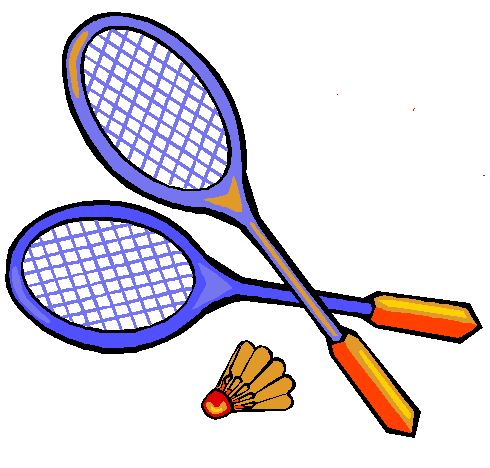 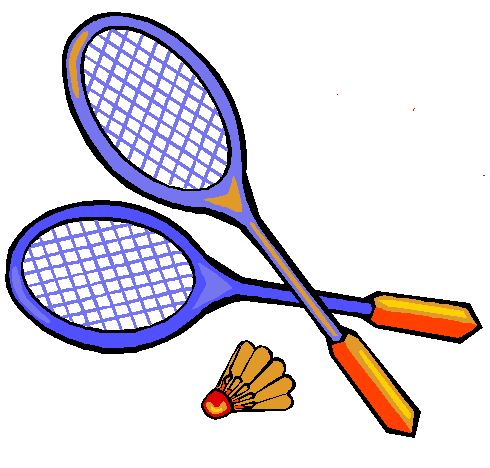 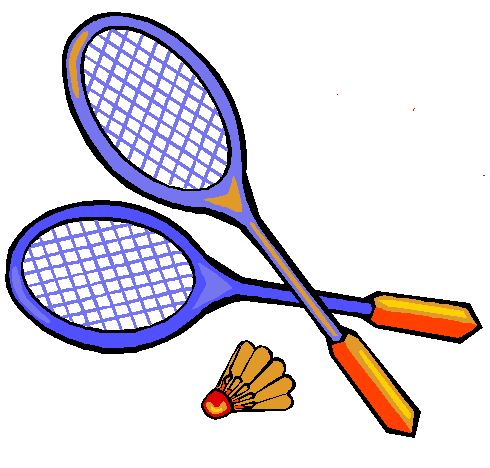 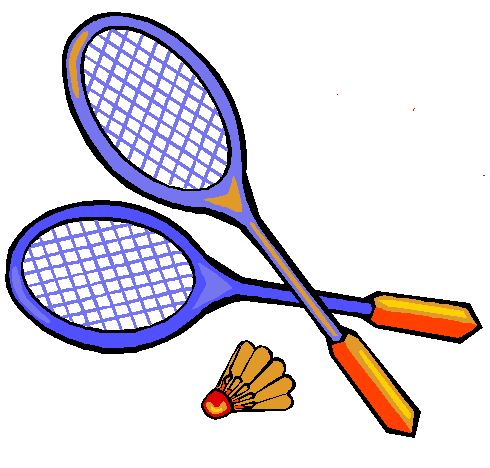 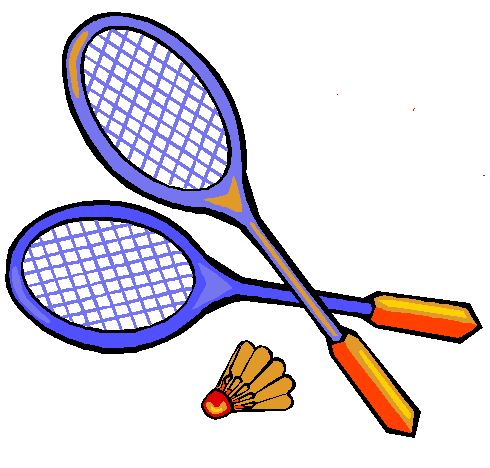 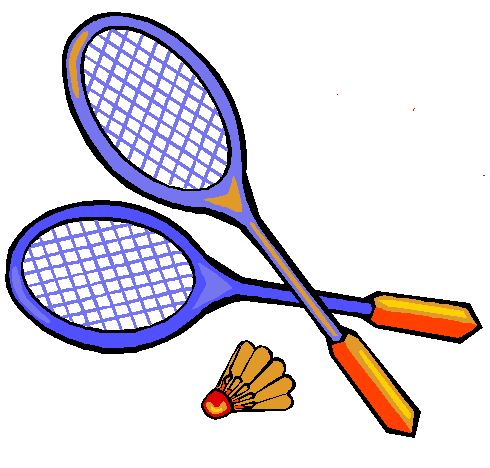 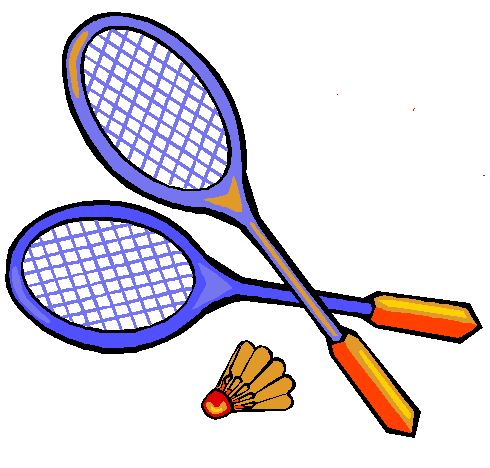 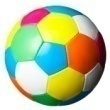 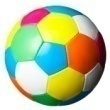 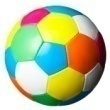 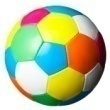 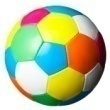 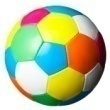 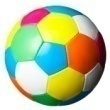 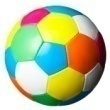 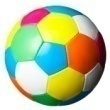 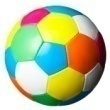 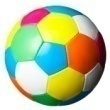 Look & say
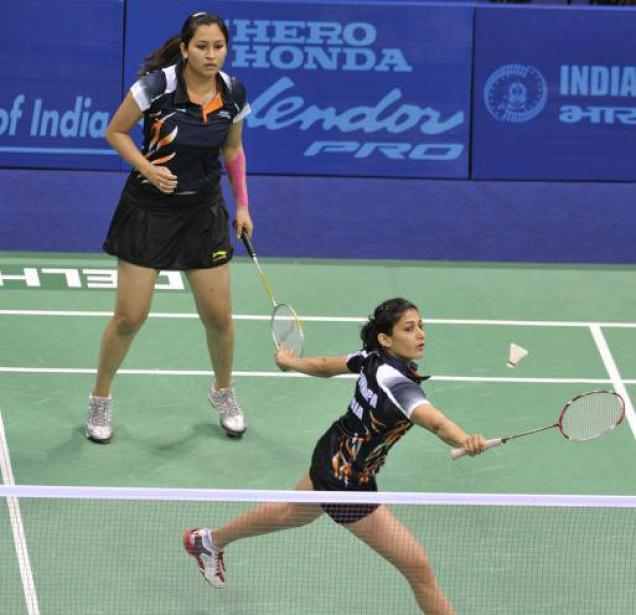 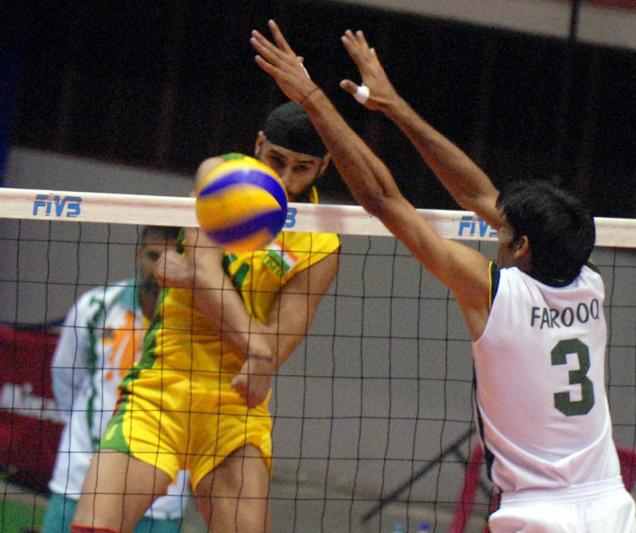 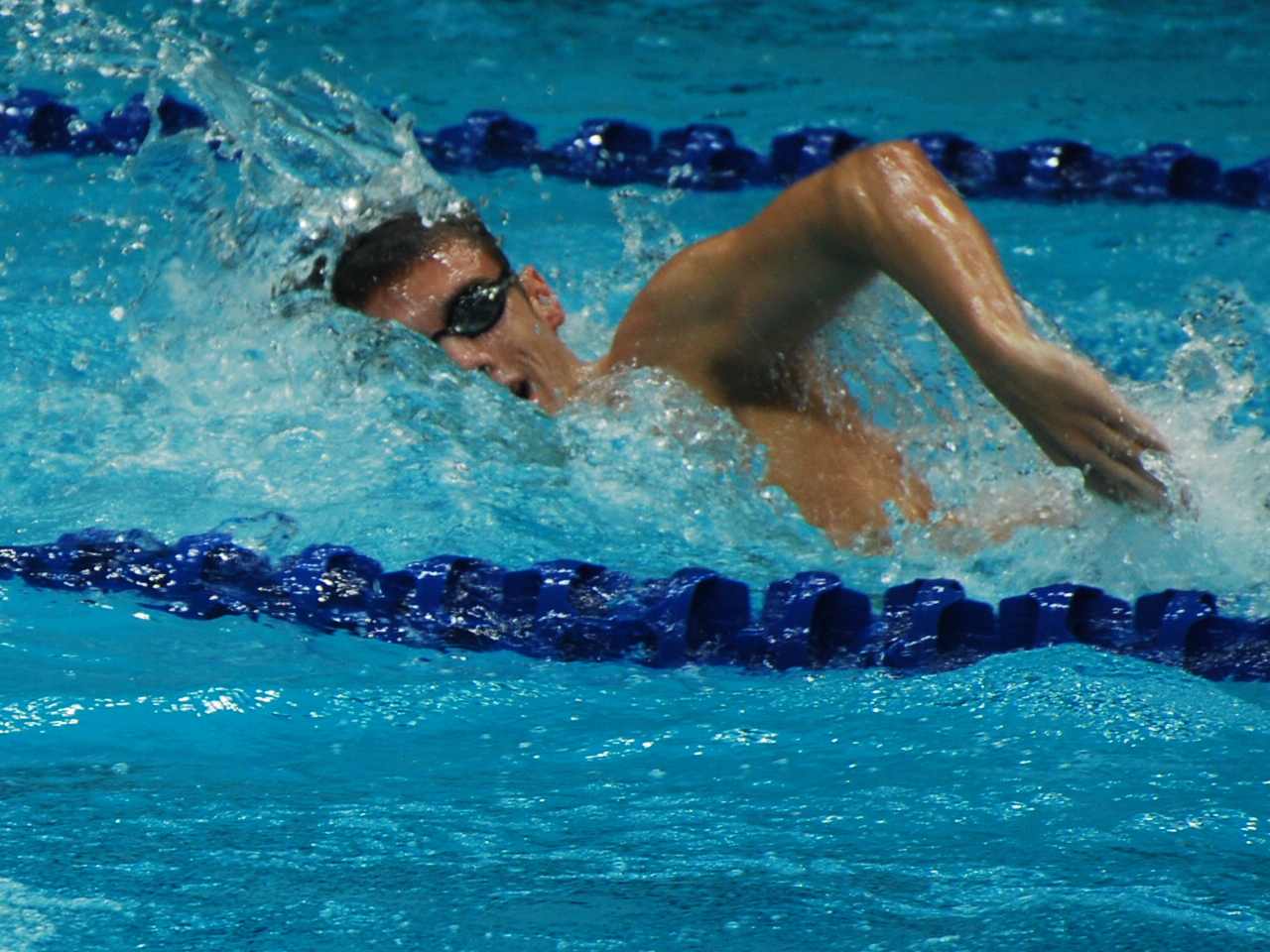 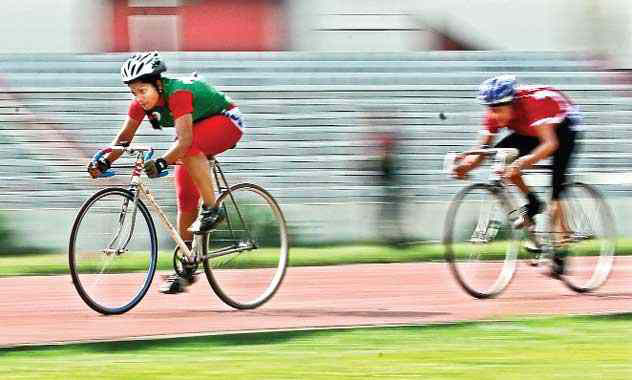 Volleyball
Swimming
Badminton
Cycling
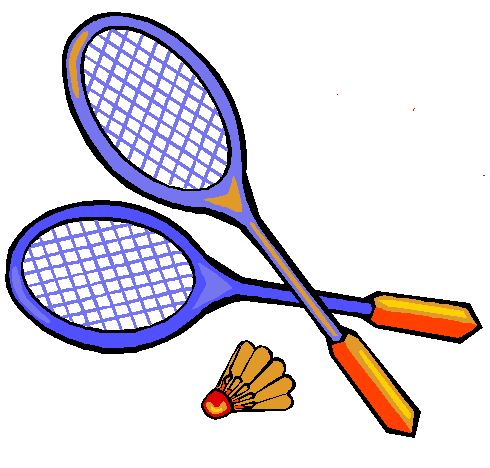 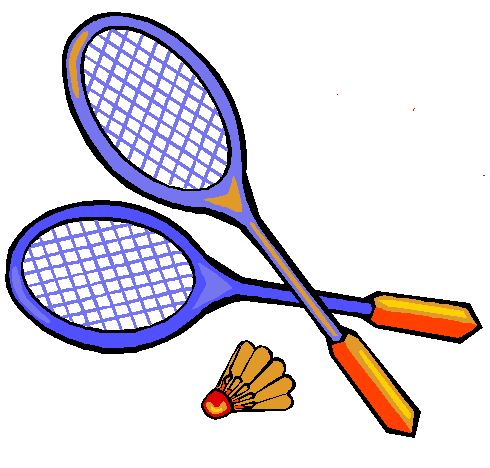 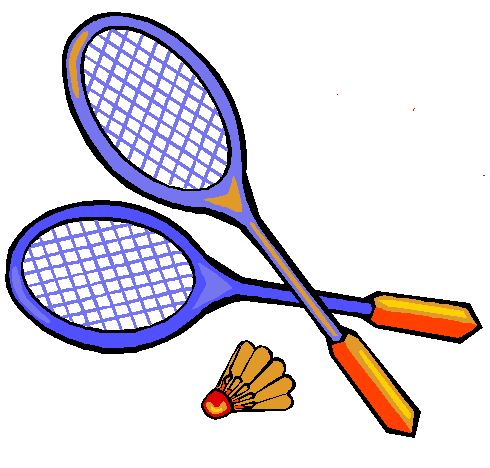 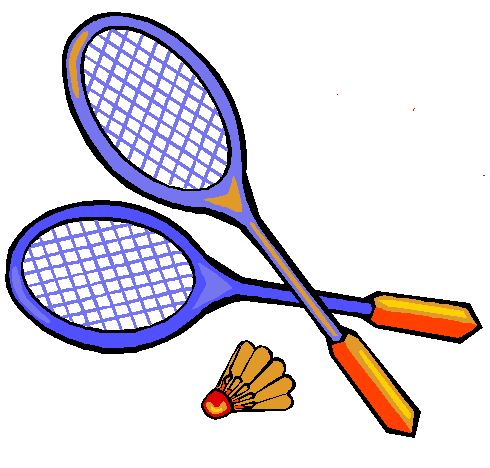 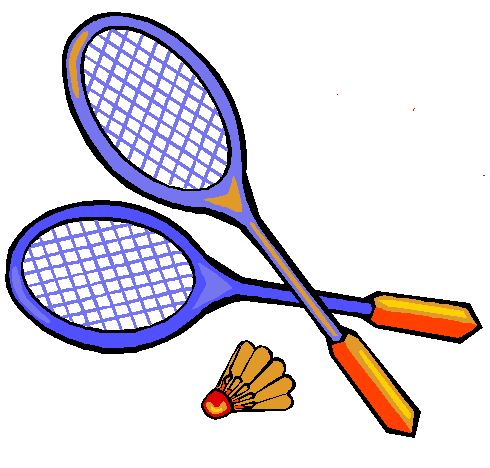 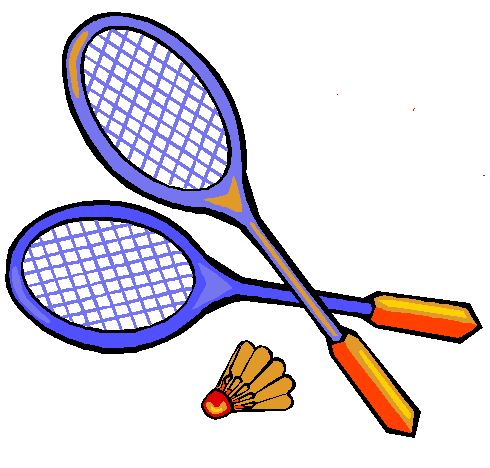 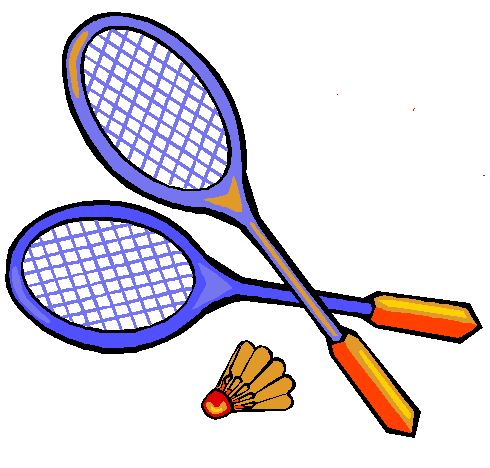 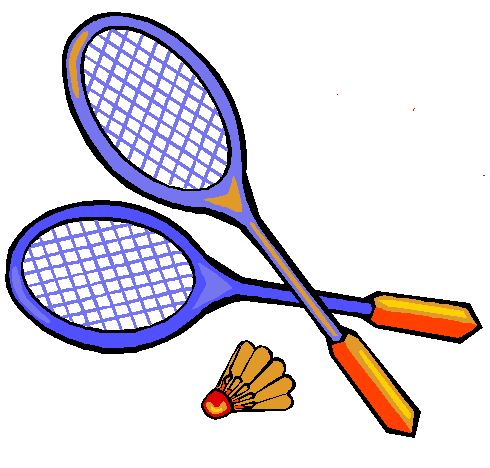 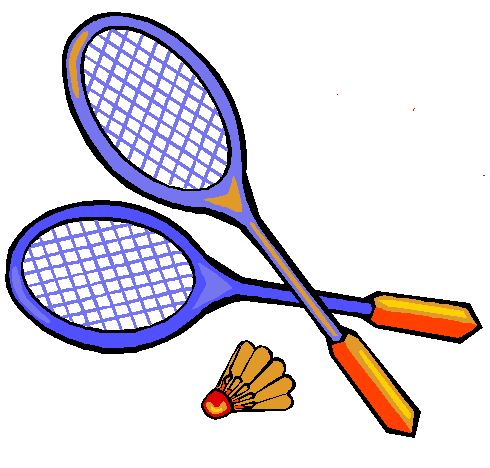 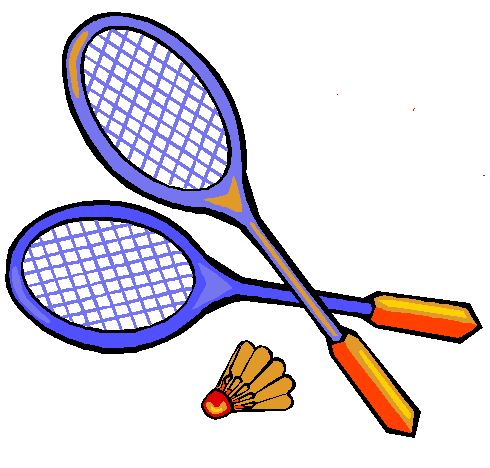 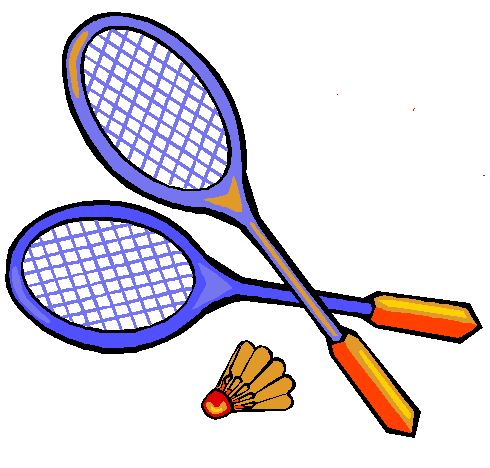 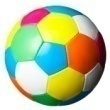 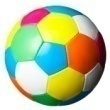 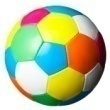 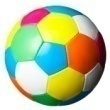 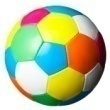 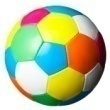 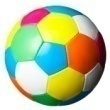 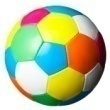 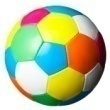 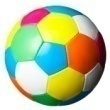 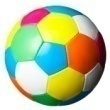 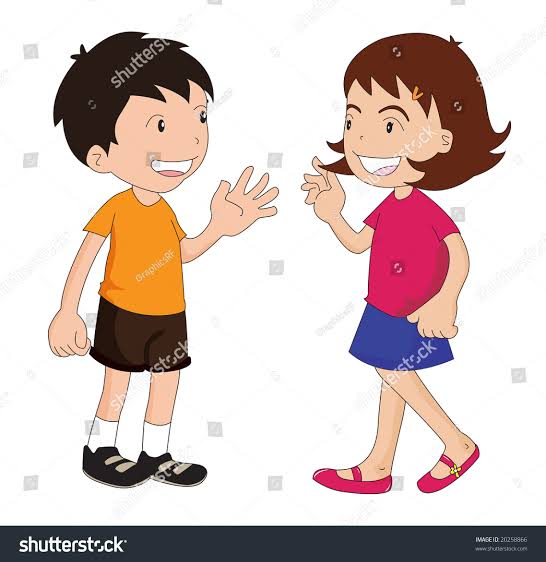 Text audio
Teachers loud reading & discuss the lesson
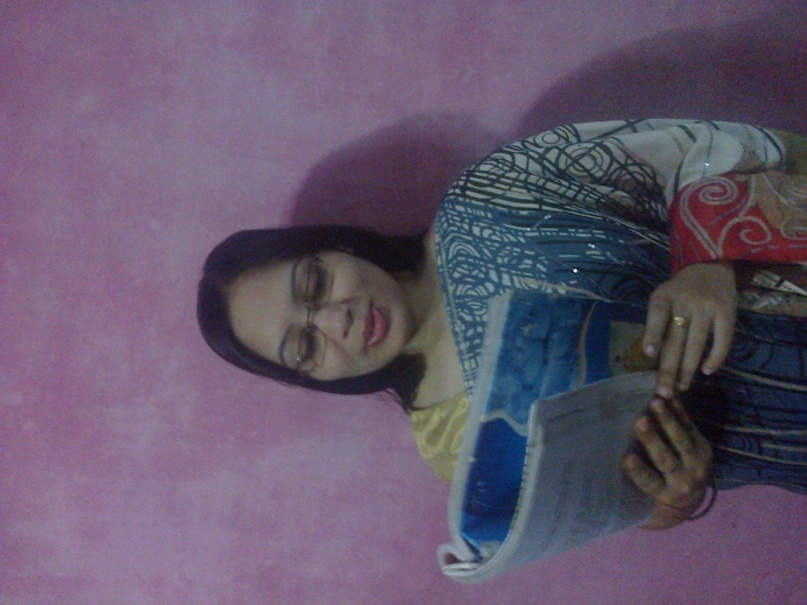 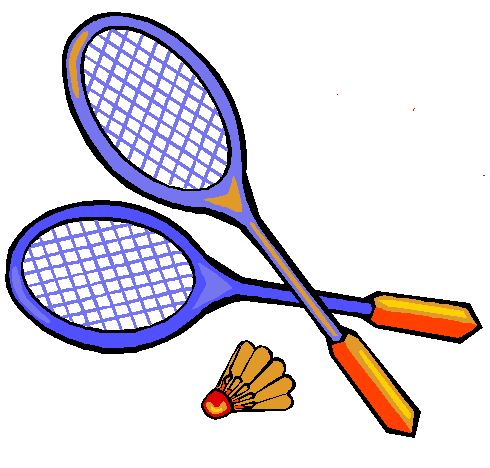 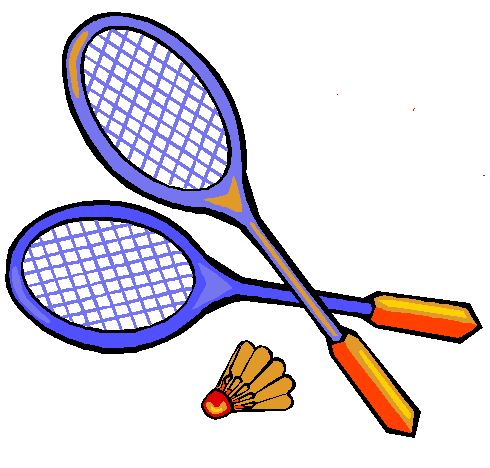 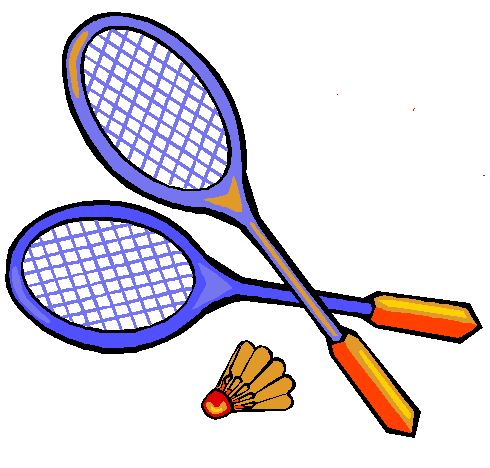 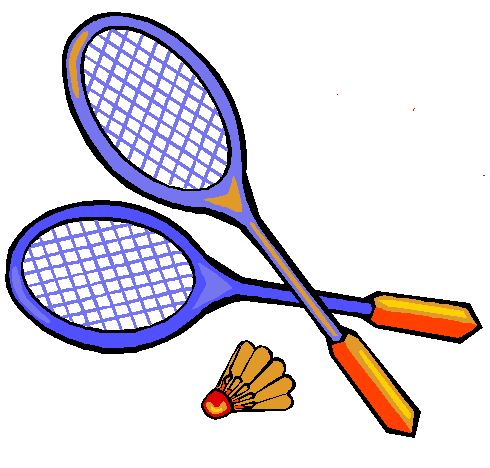 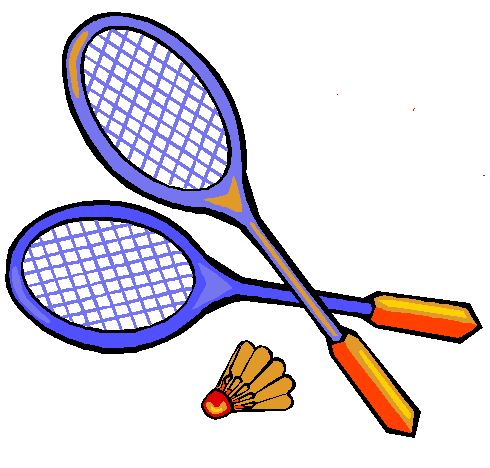 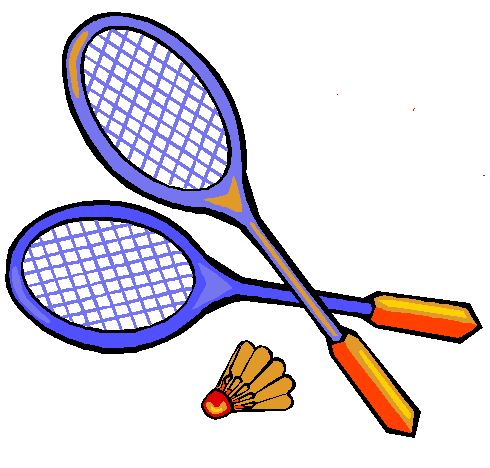 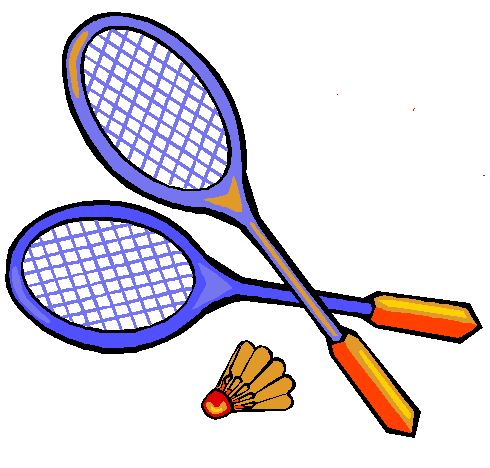 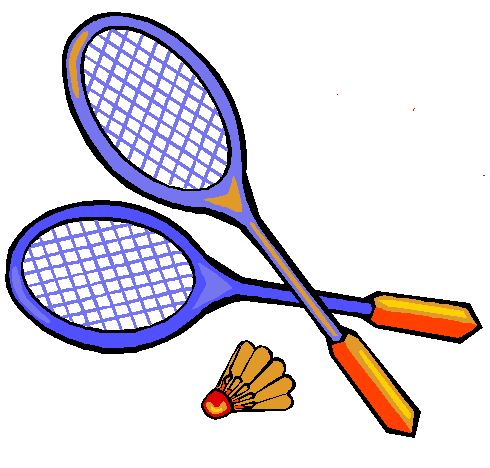 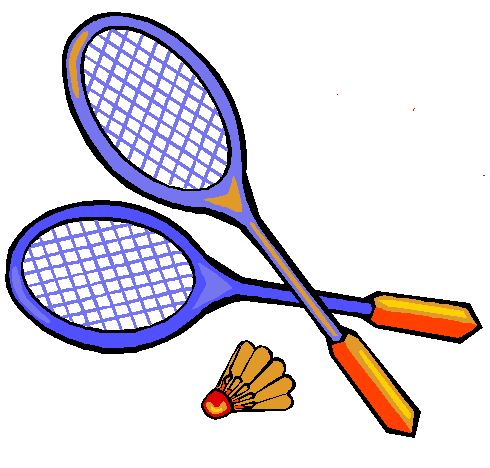 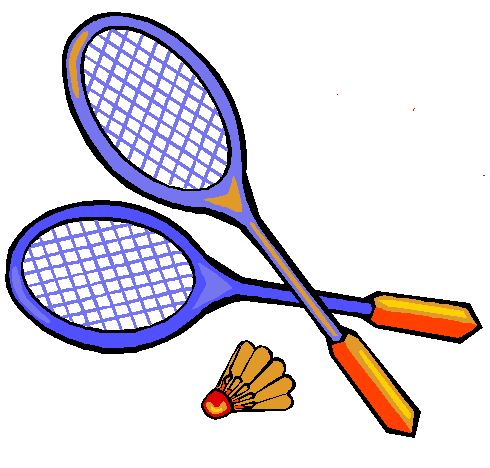 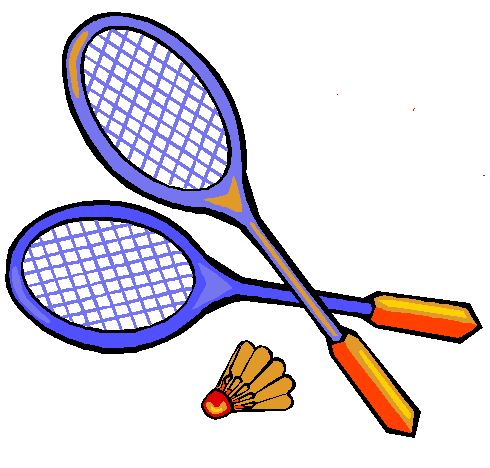 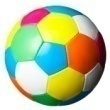 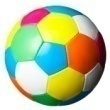 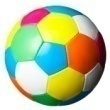 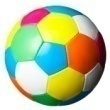 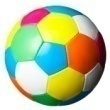 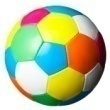 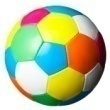 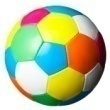 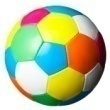 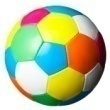 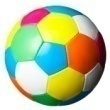 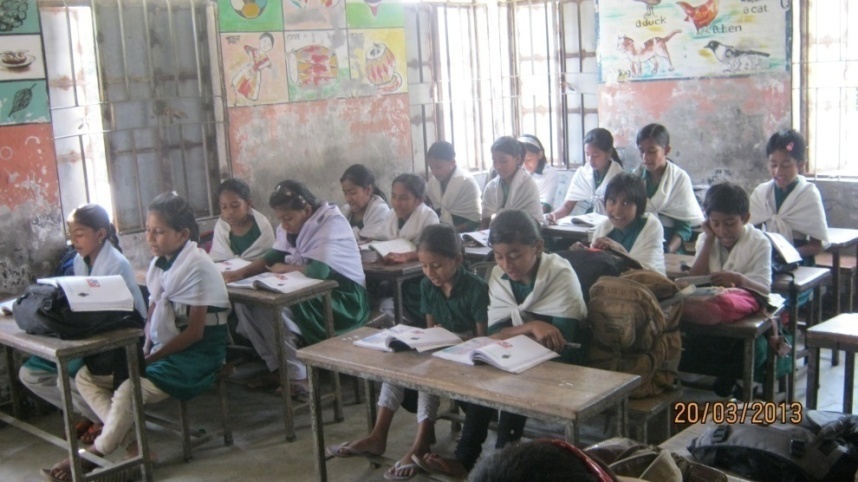 Students loud reading help by Teacher
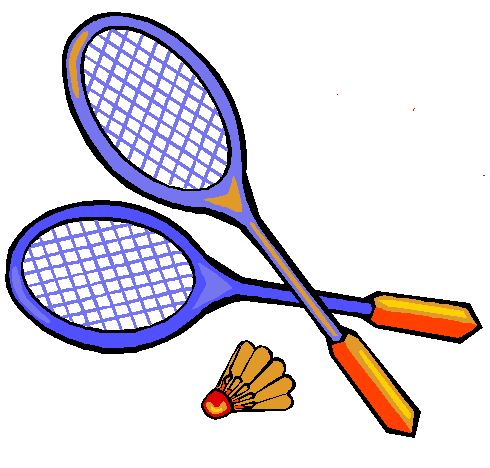 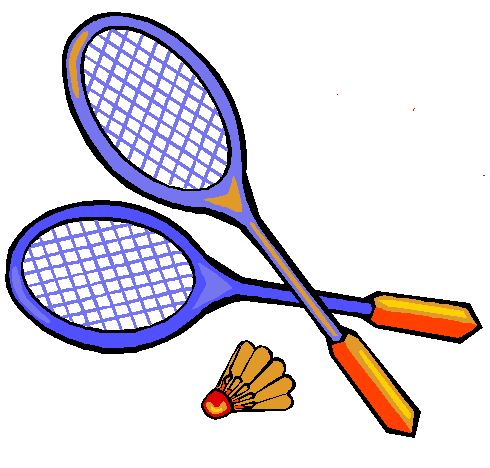 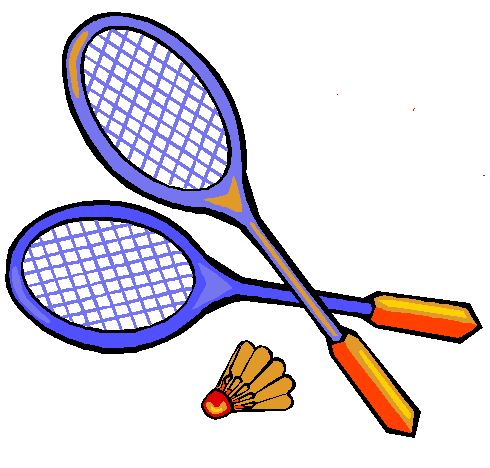 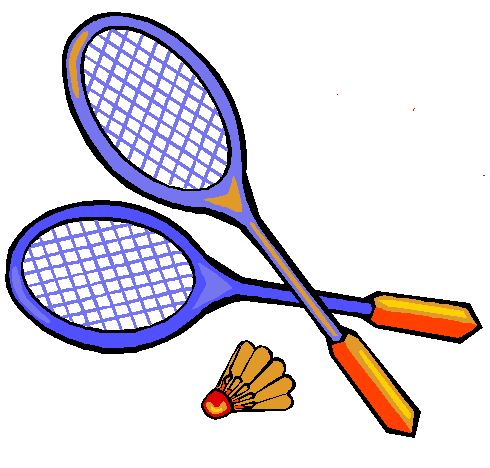 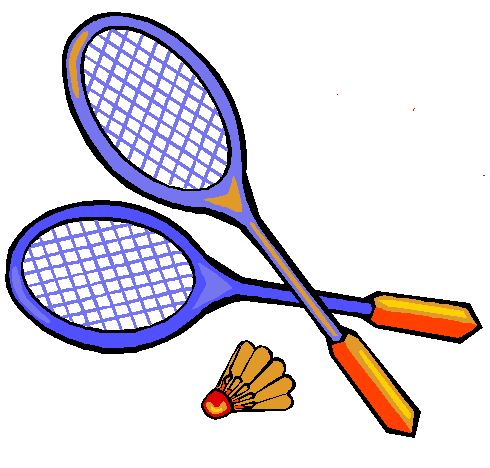 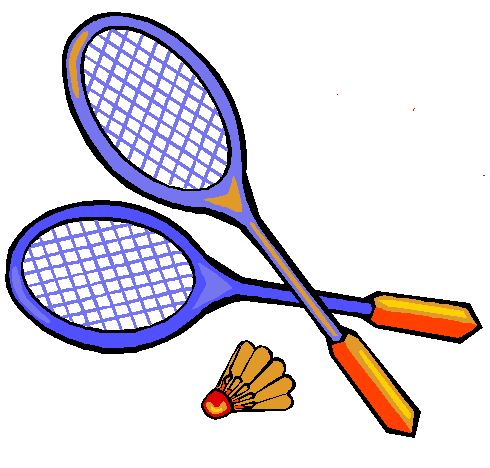 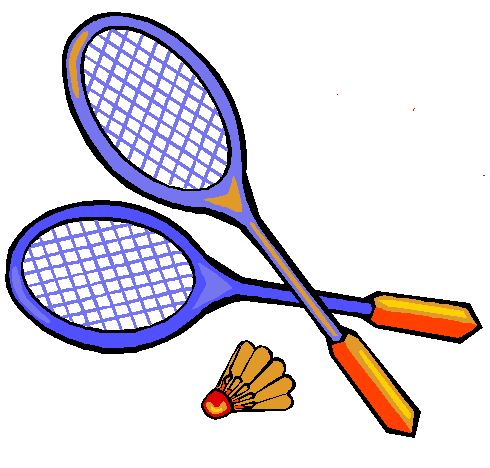 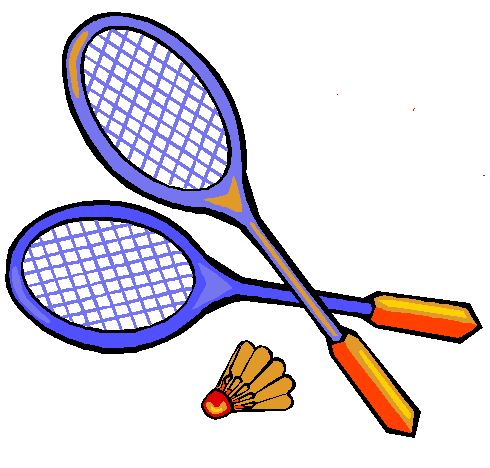 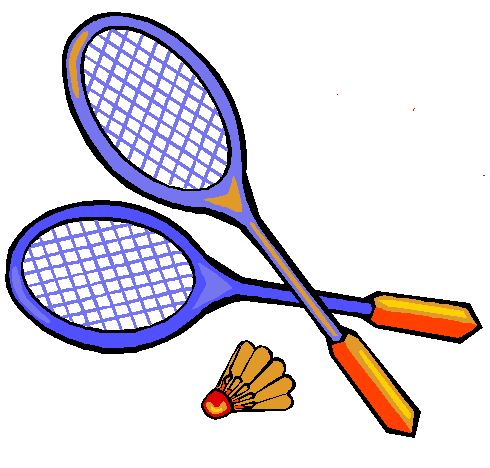 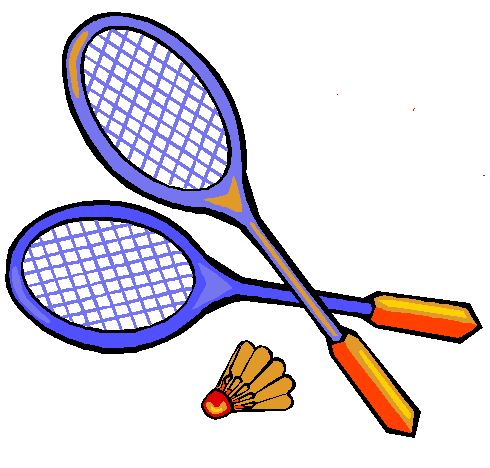 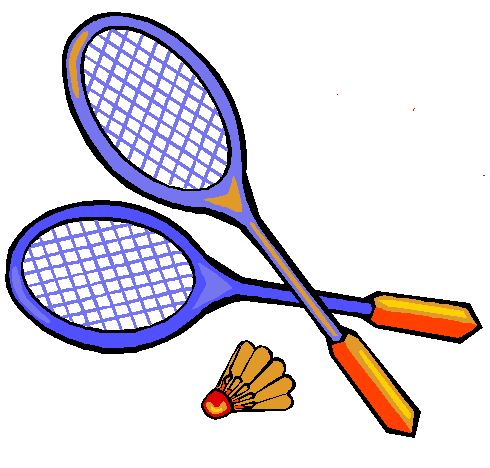 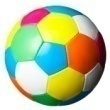 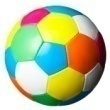 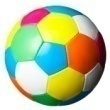 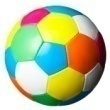 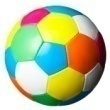 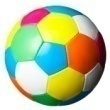 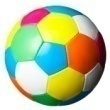 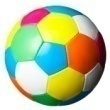 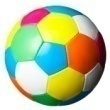 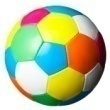 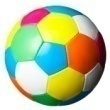 New words with sentences by using picture
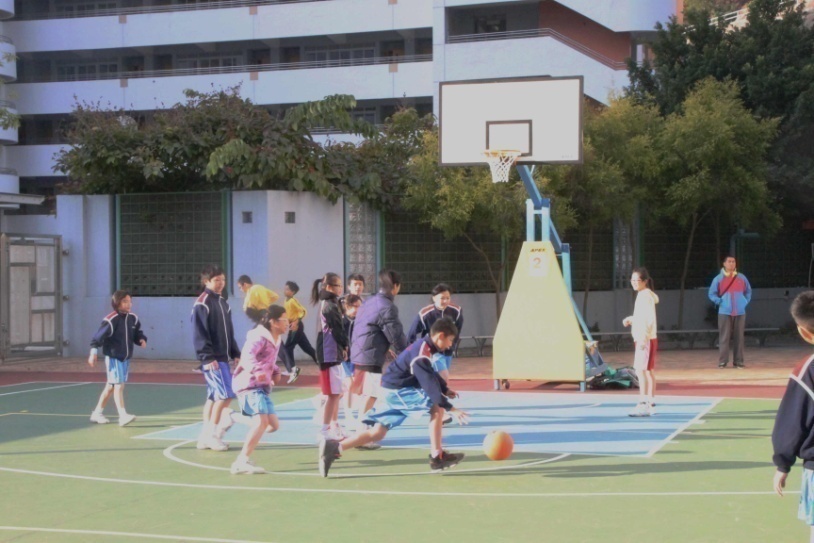 Sports
Sports means play or game with other person.
Rana likes sports very much.
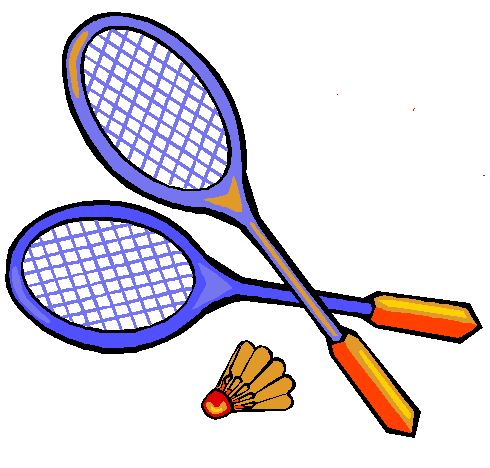 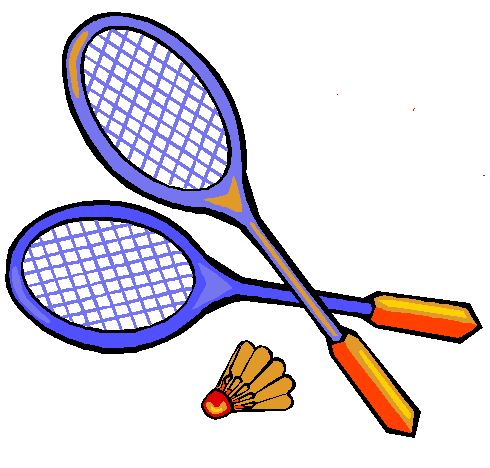 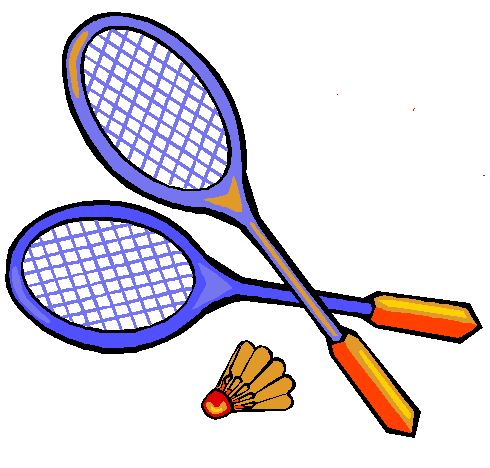 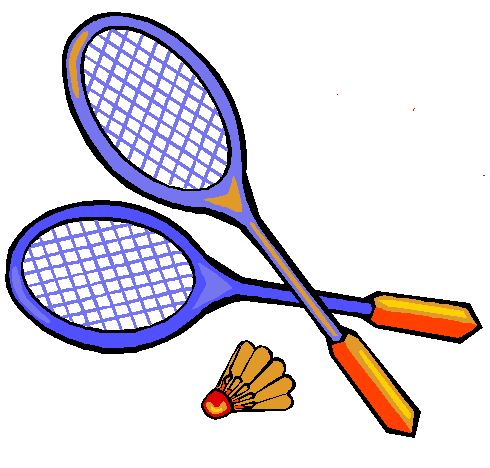 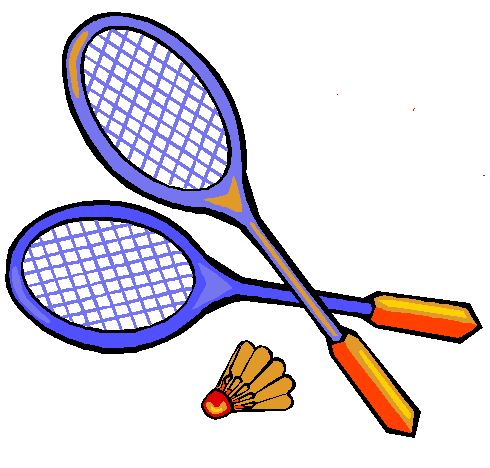 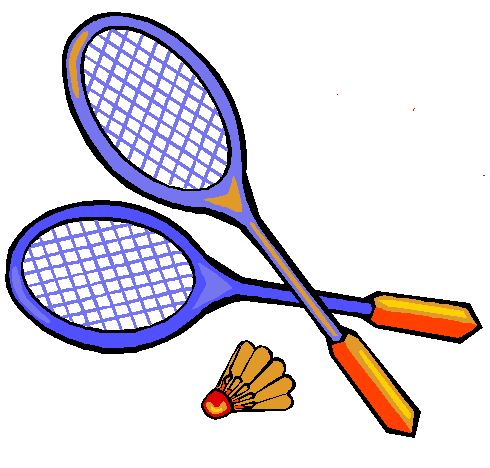 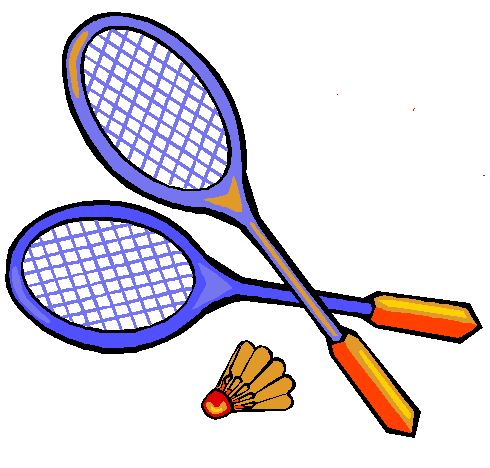 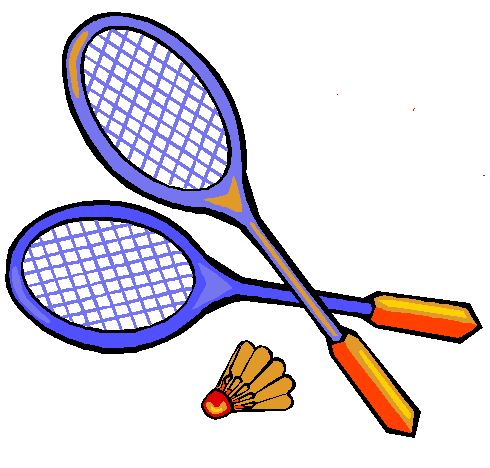 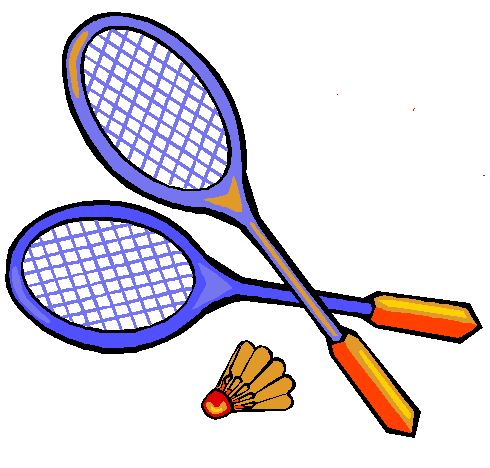 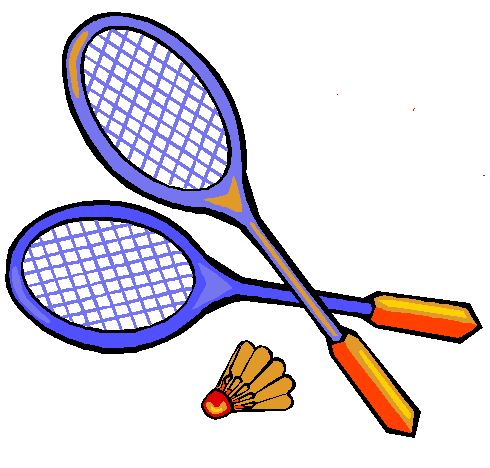 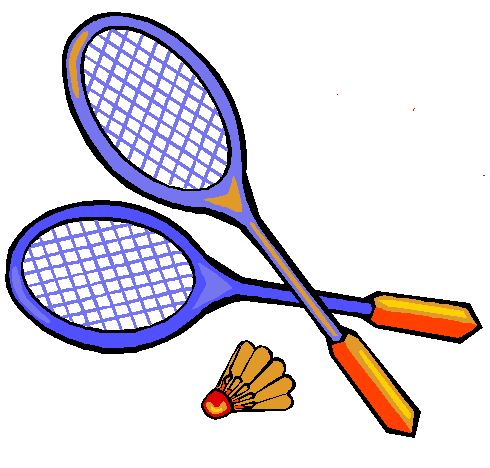 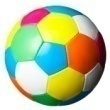 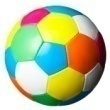 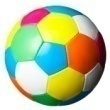 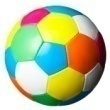 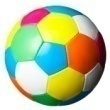 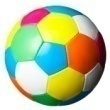 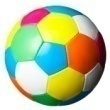 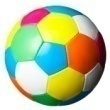 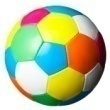 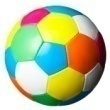 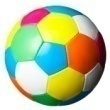 New words with sentences by using picture
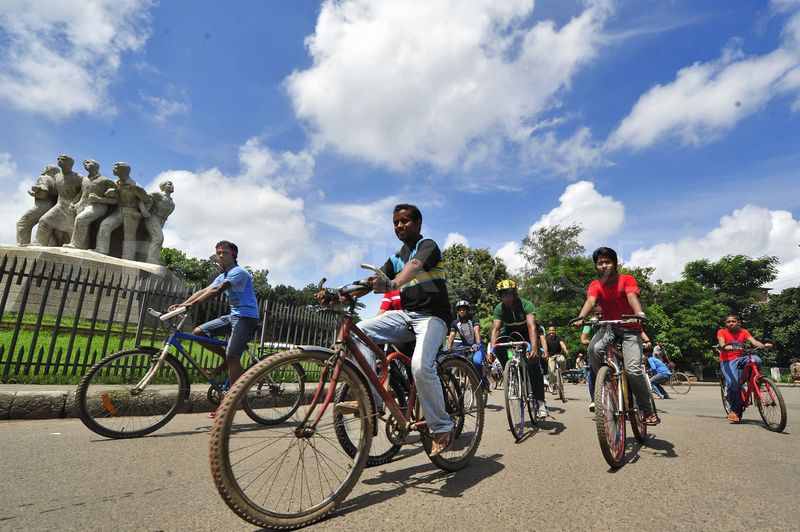 Cycling
Ride on the cycle for competition.
Cycling is a very hard competition.
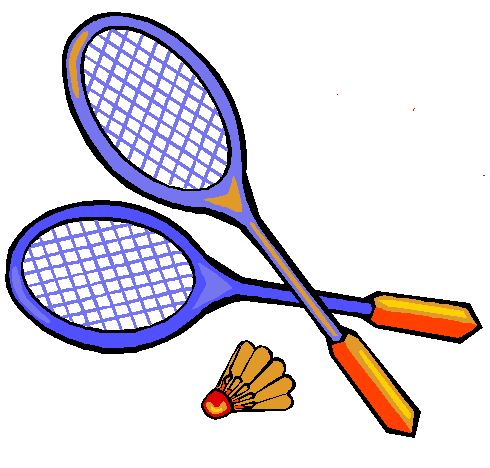 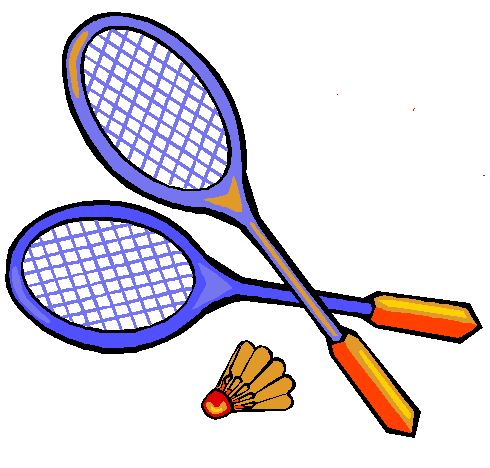 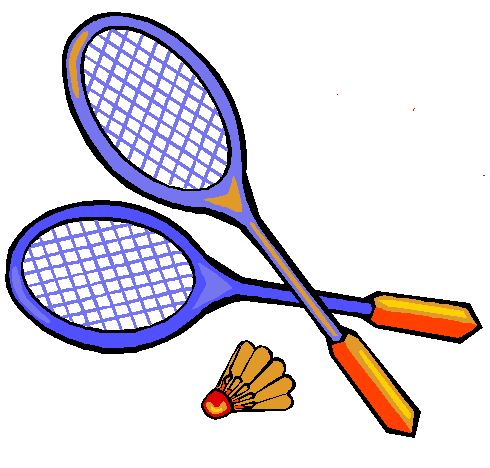 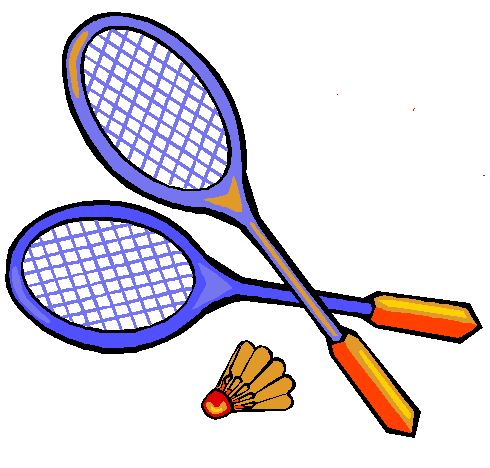 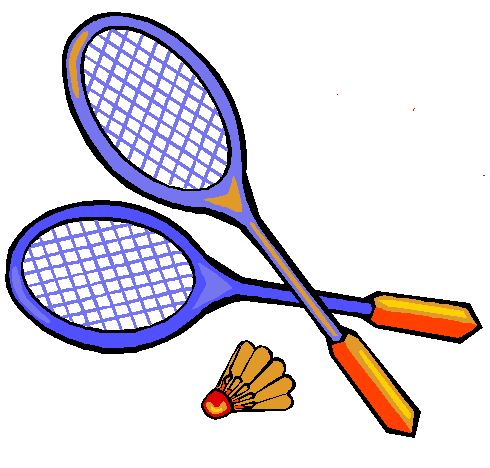 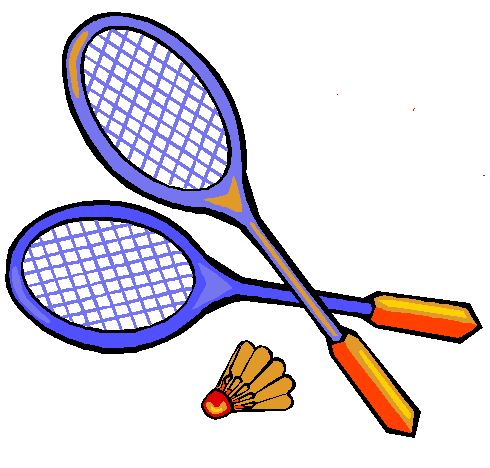 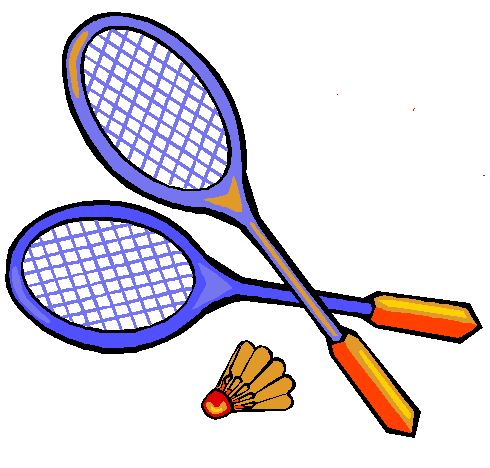 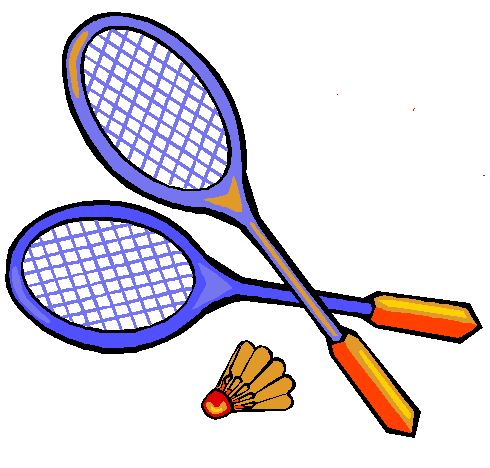 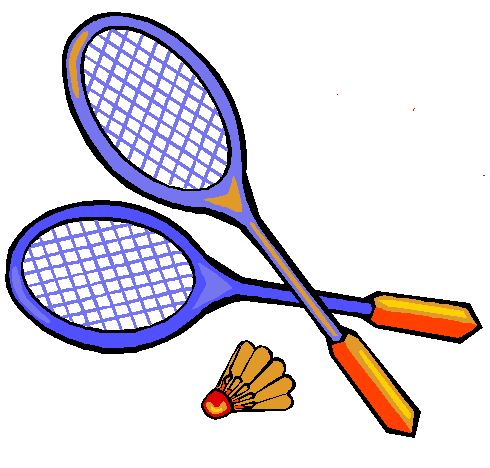 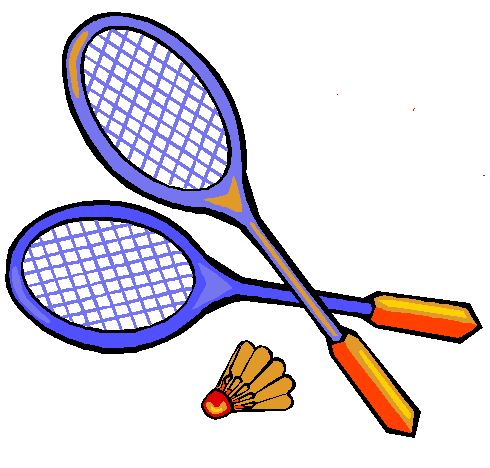 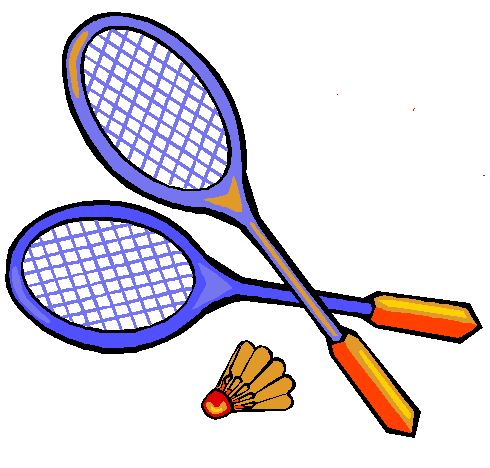 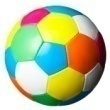 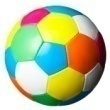 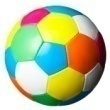 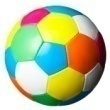 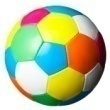 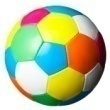 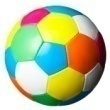 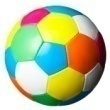 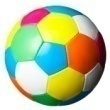 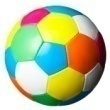 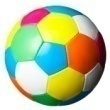 Let’s look and see the video attentively.
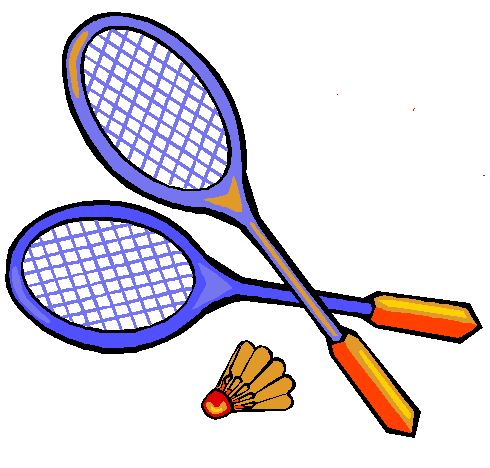 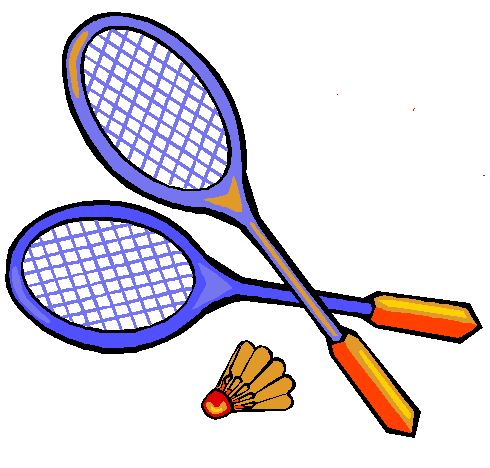 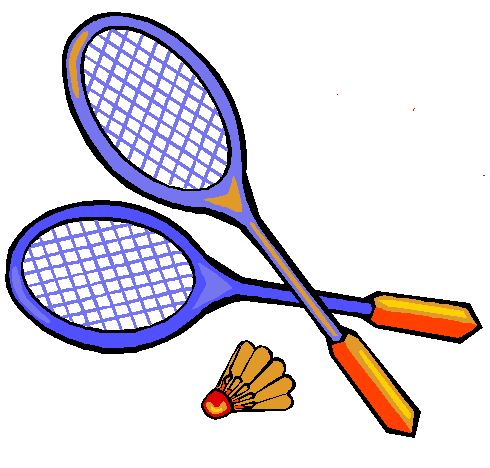 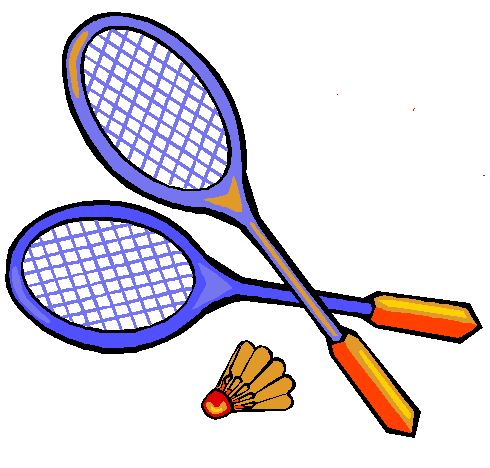 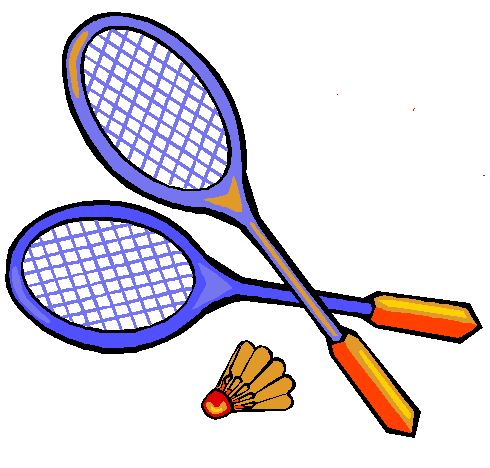 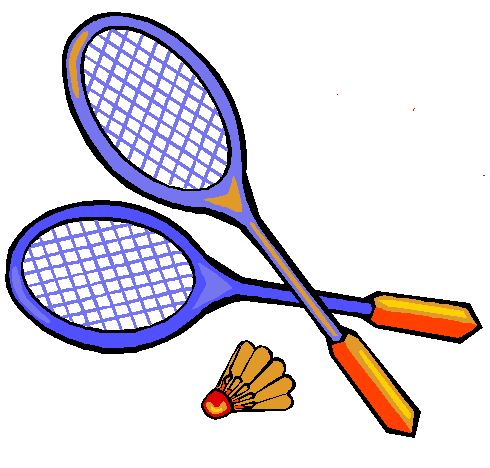 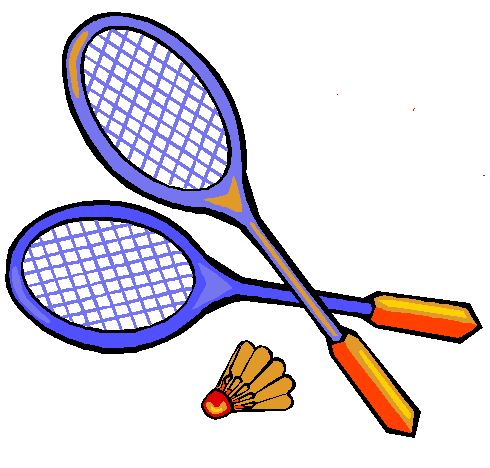 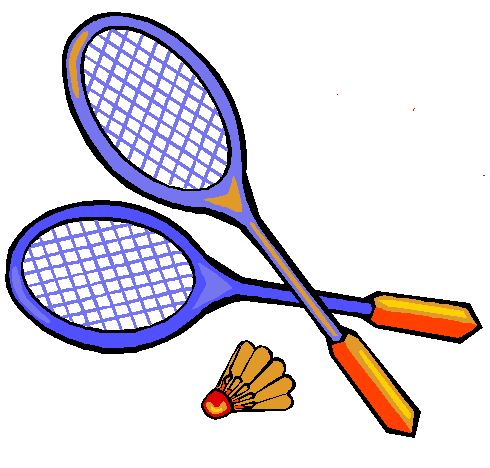 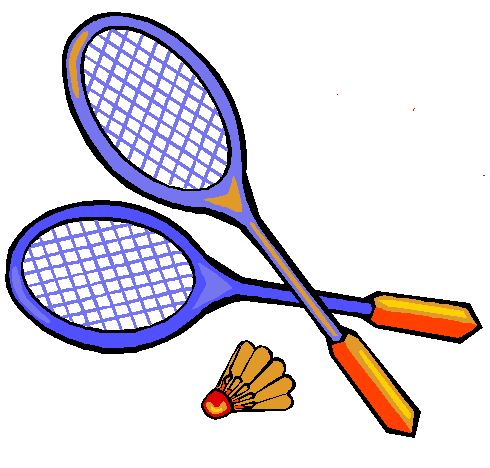 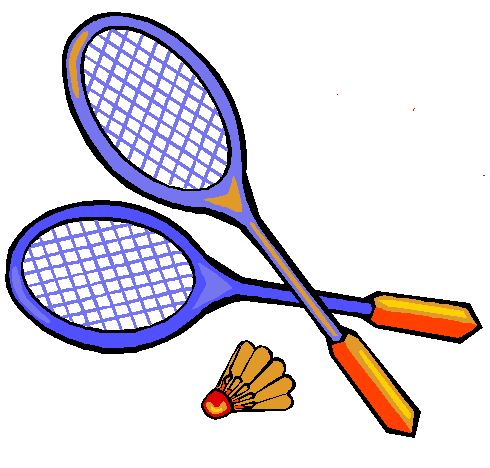 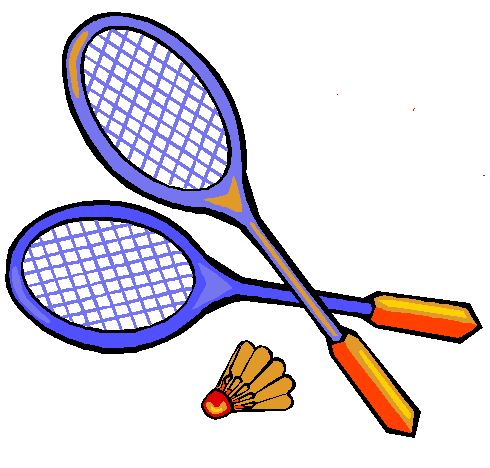 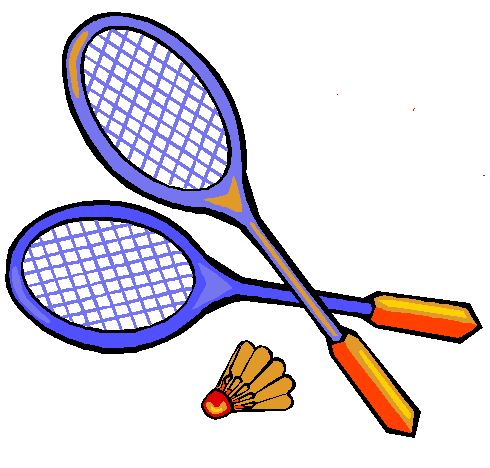 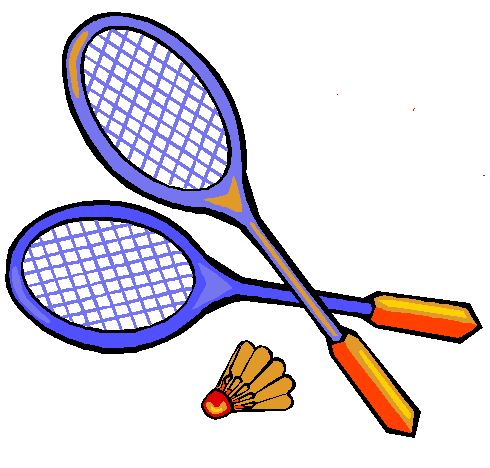 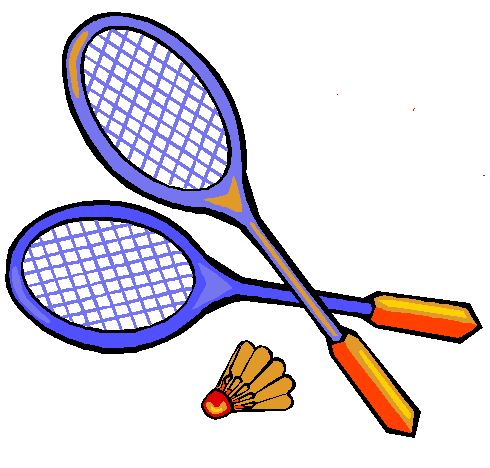 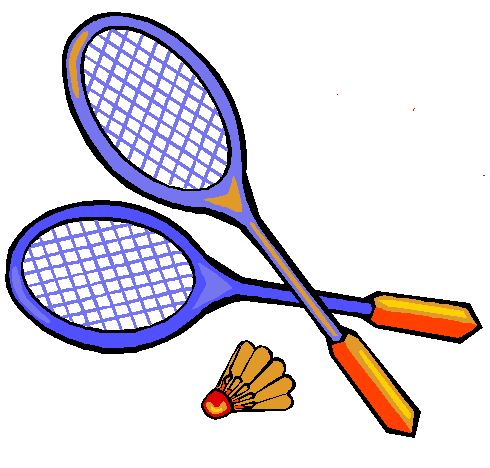 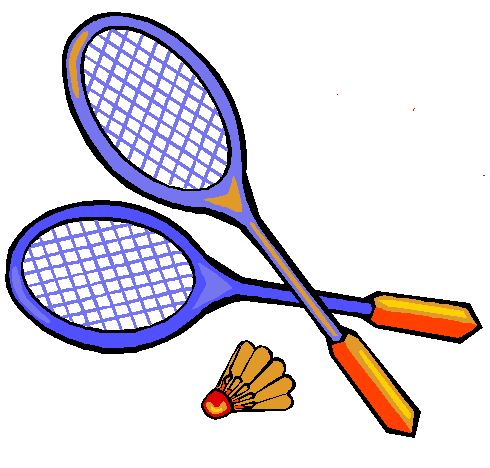 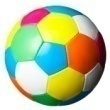 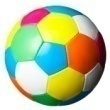 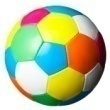 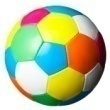 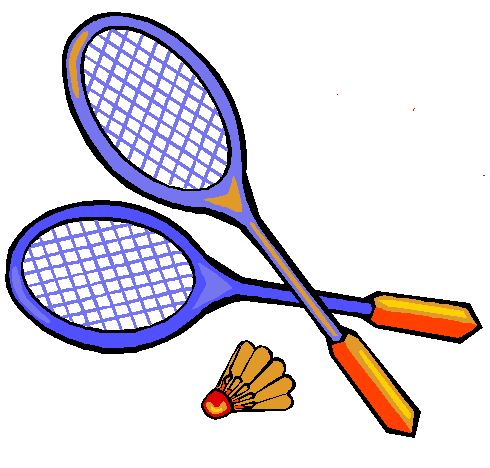 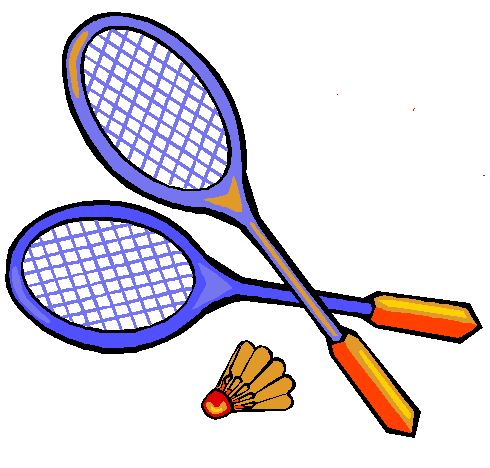 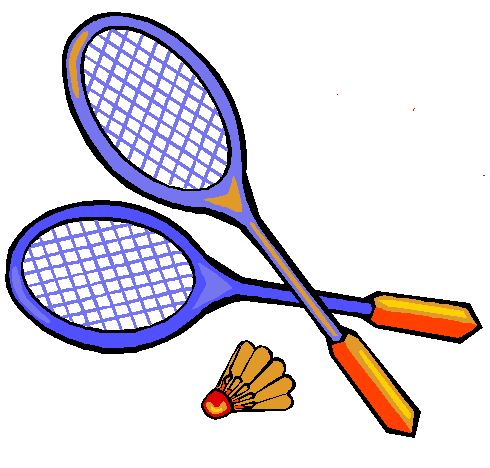 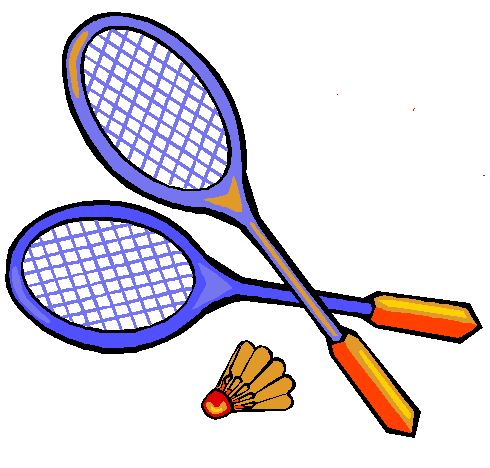 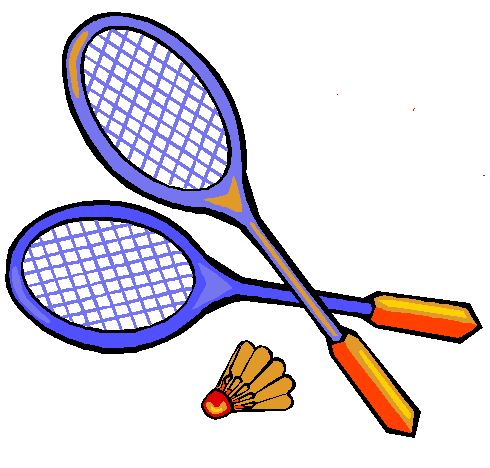 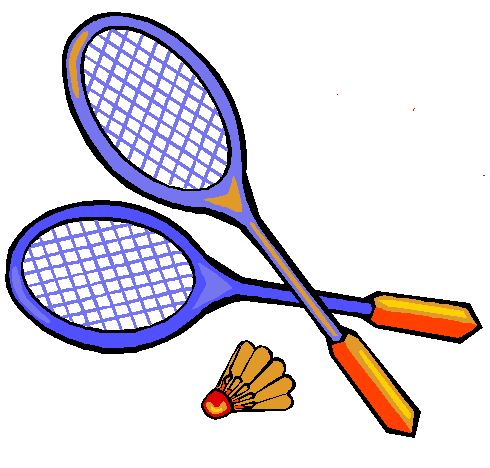 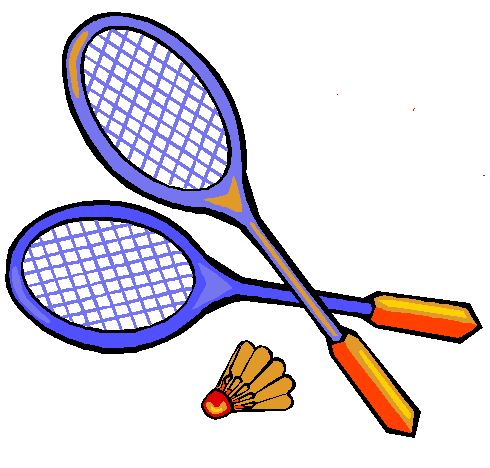 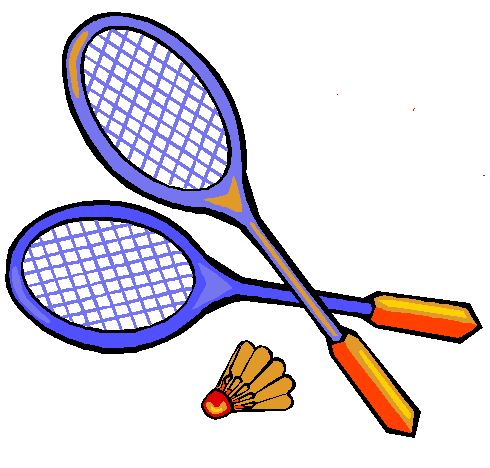 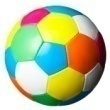 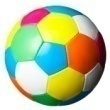 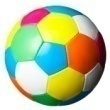 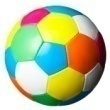 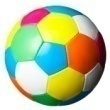 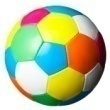 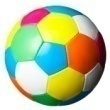 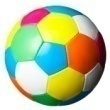 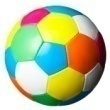 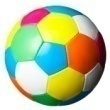 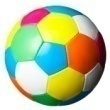 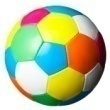 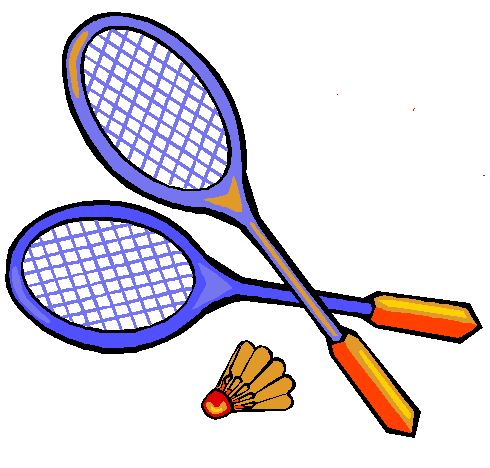 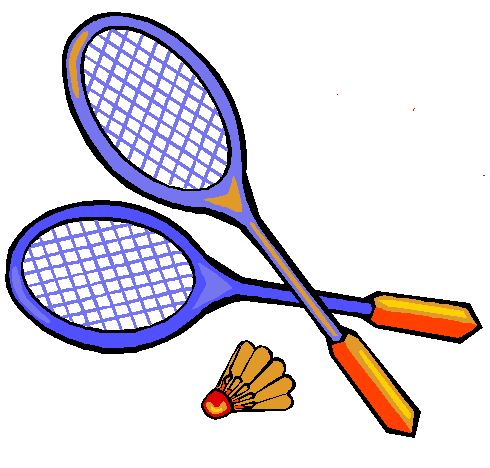 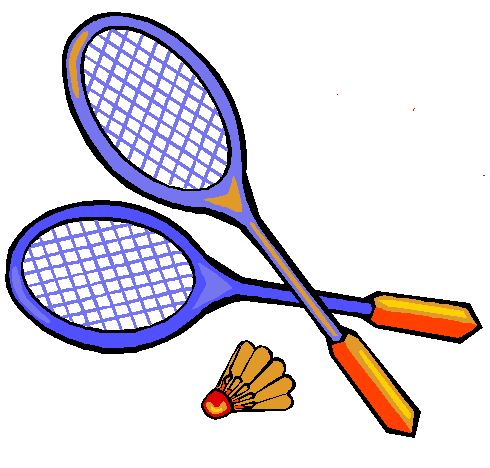 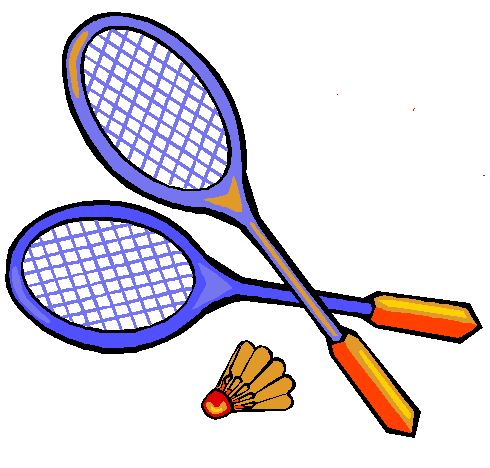 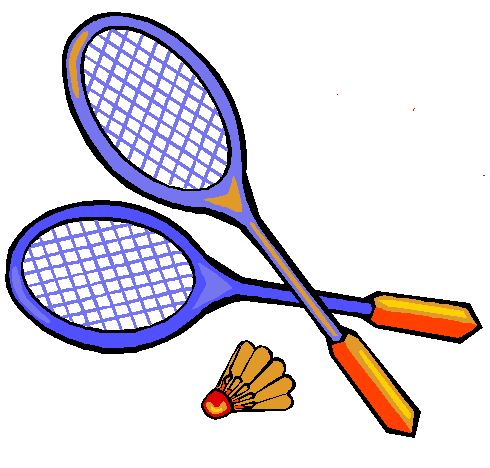 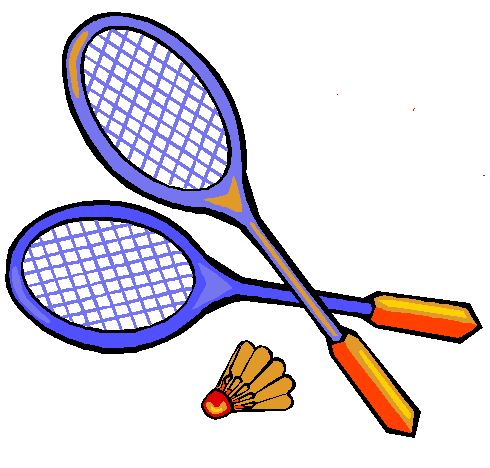 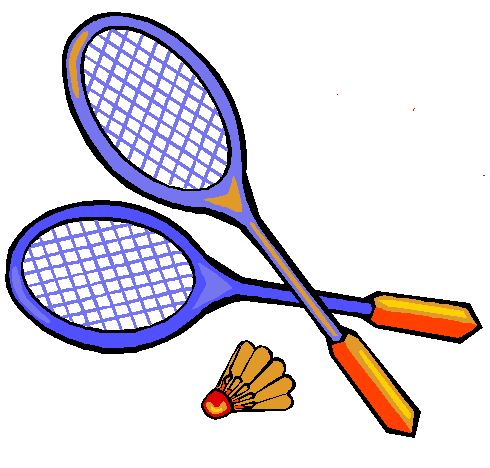 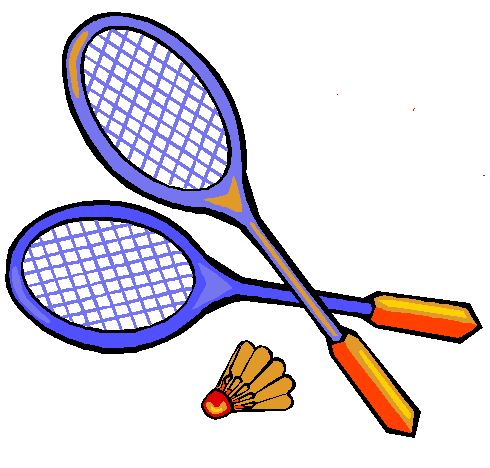 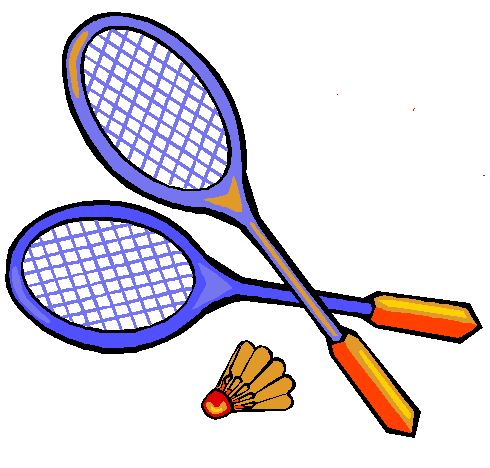 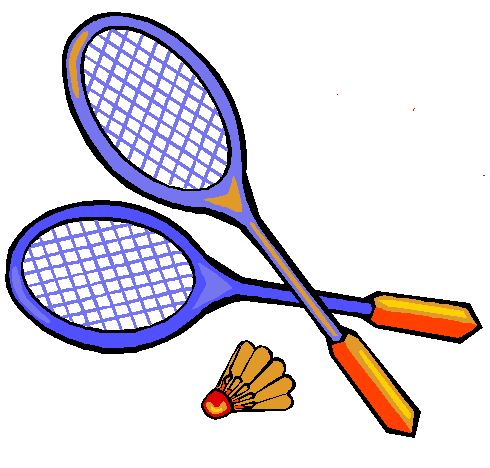 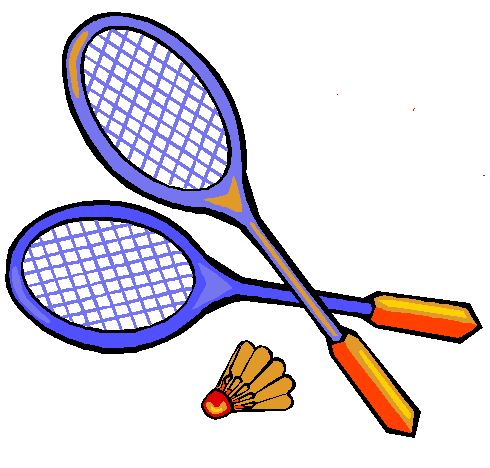 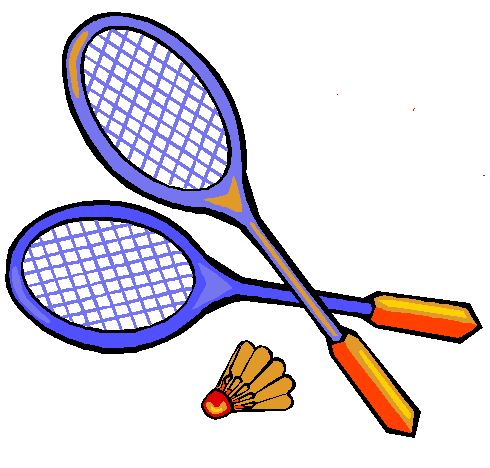 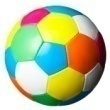 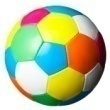 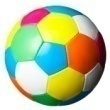 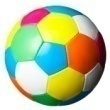 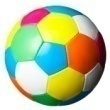 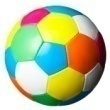 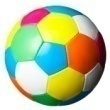 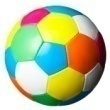 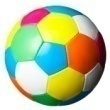 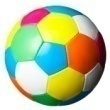 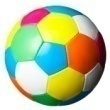 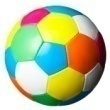 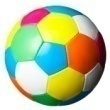 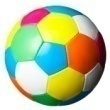 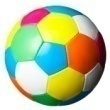 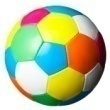 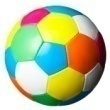 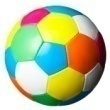 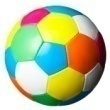 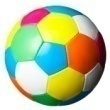 New words with sentences by using picture
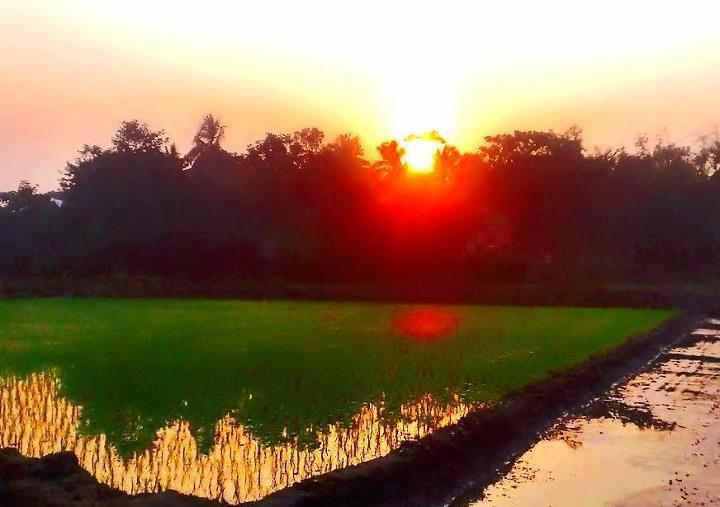 Fantastic
This word express our good feeling about an object or person.
What a fantastic day!
New words with sentences by using picture
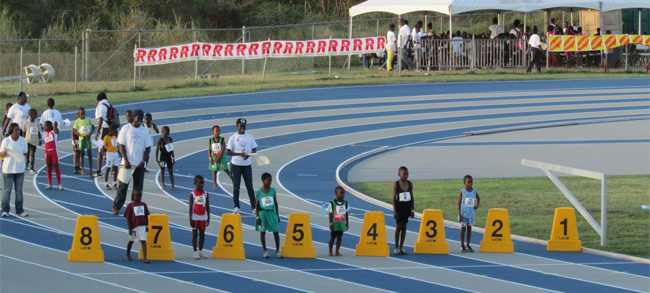 Competition
It means contest the game for win.
I took part in race competition.
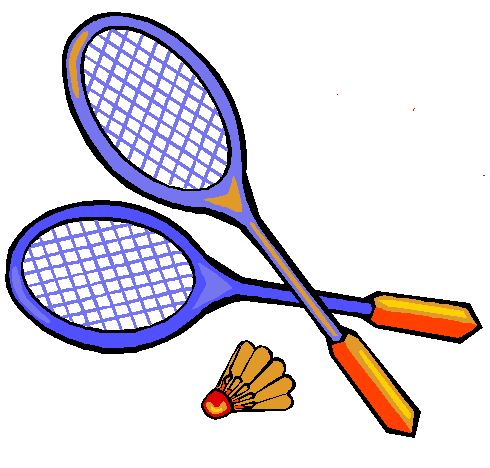 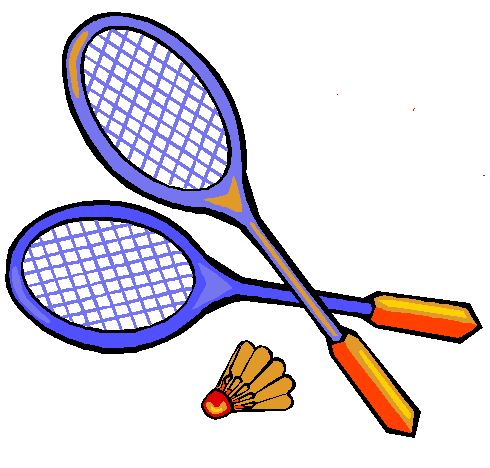 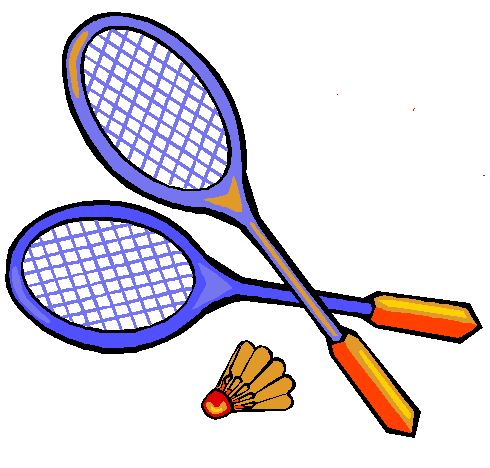 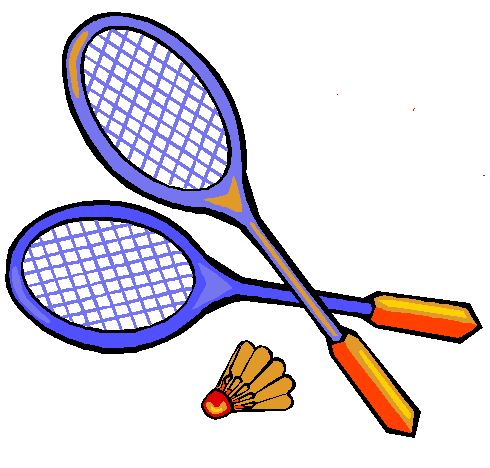 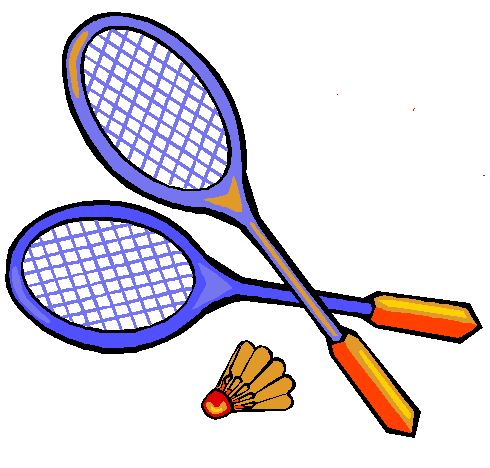 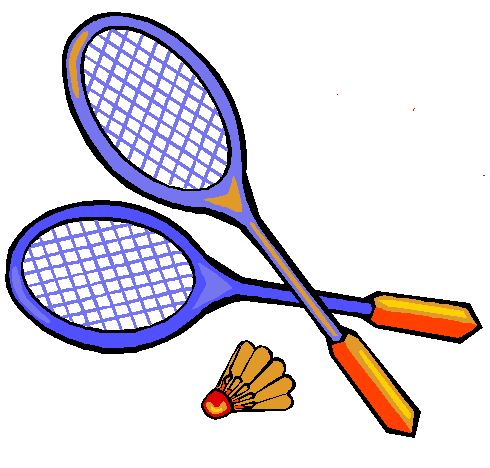 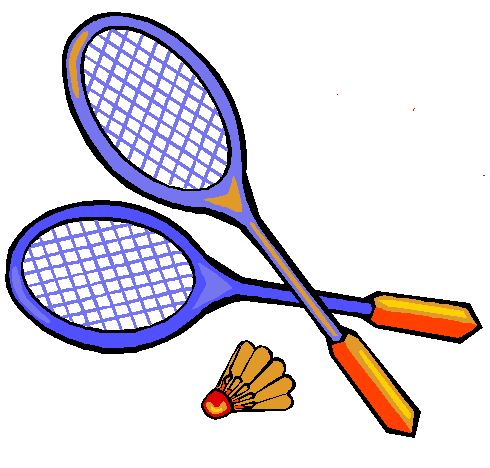 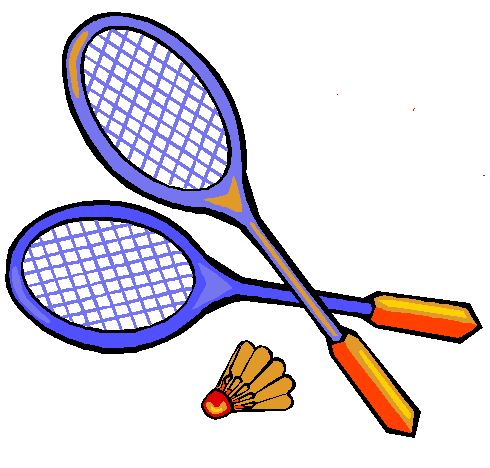 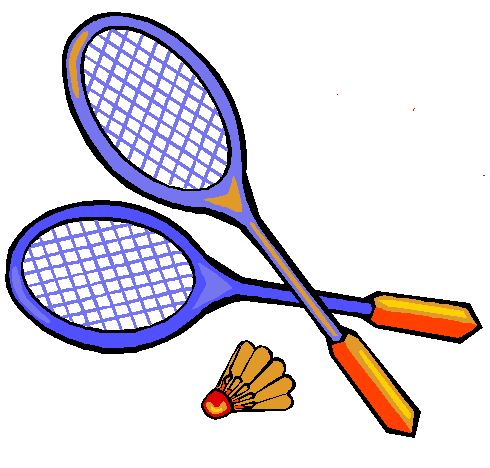 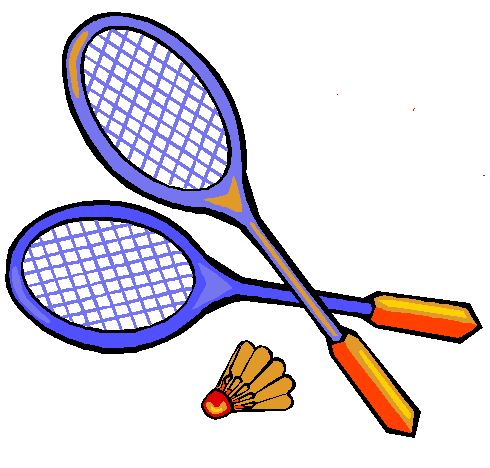 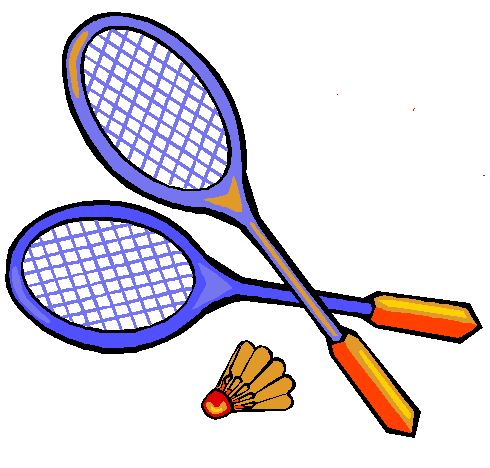 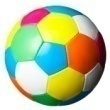 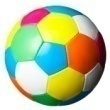 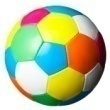 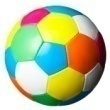 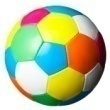 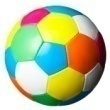 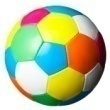 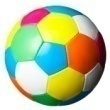 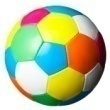 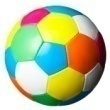 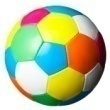 Answer the following questions.
ﬞTell name of five games of Bangladesh. 

ﬞWhich game is very fantastic?

ﬞDo you like football and why?
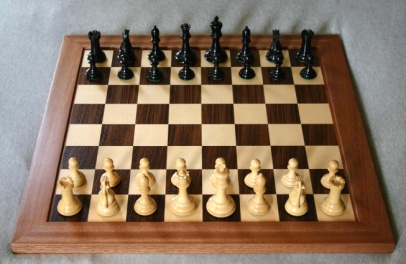 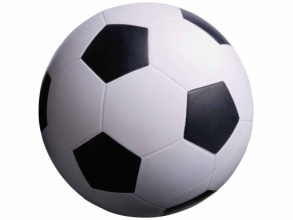 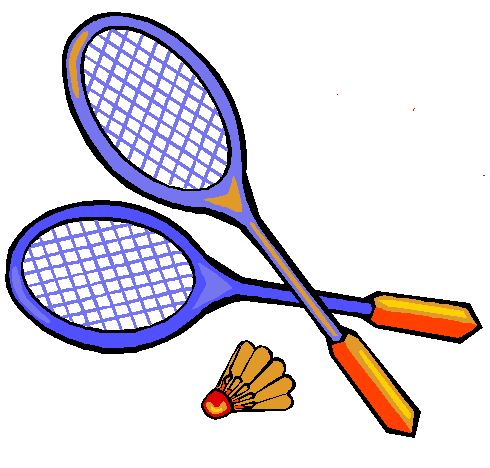 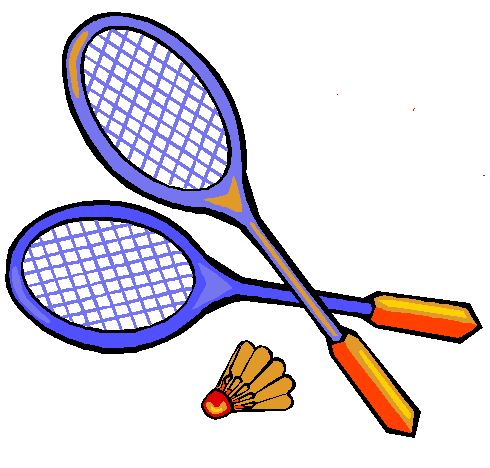 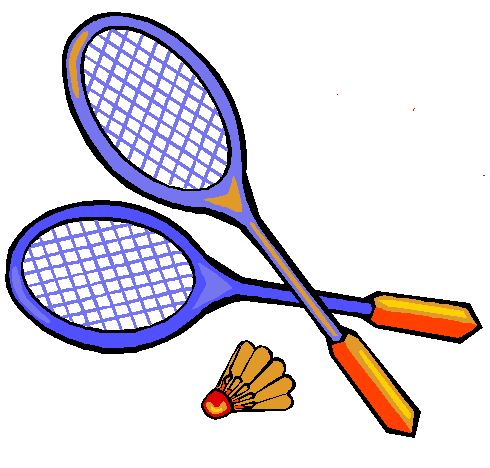 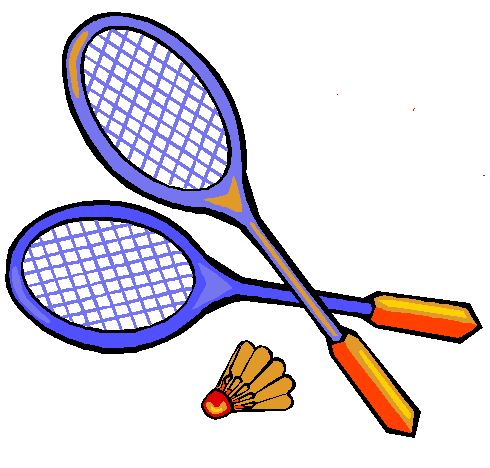 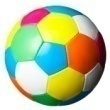 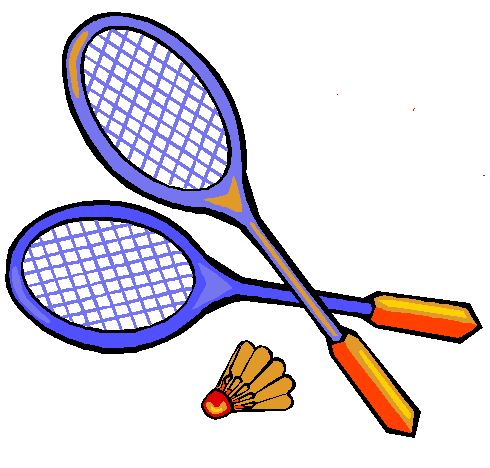 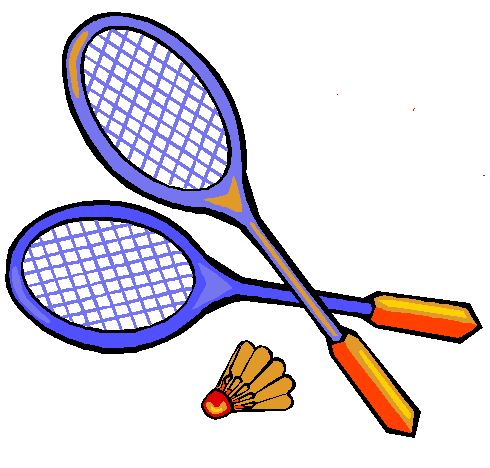 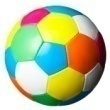 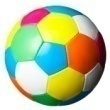 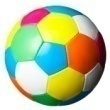 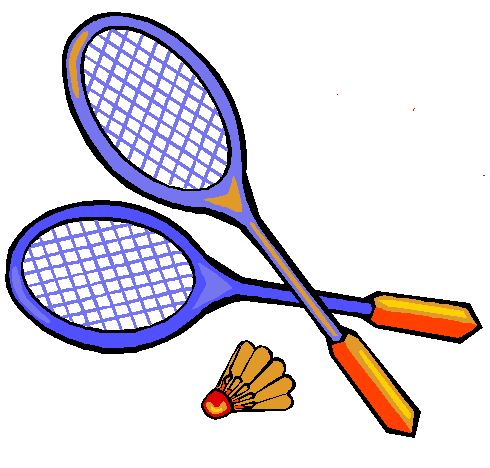 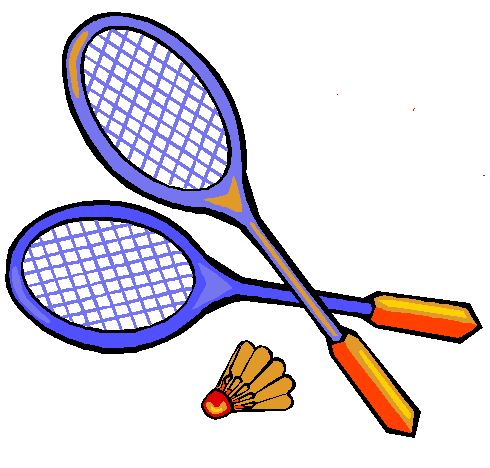 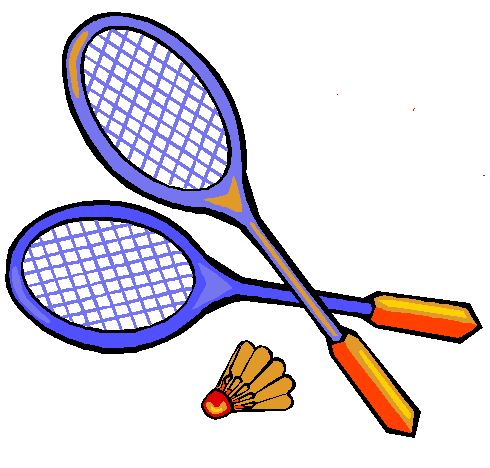 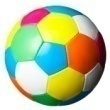 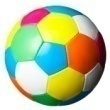 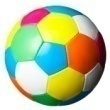 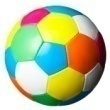 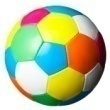 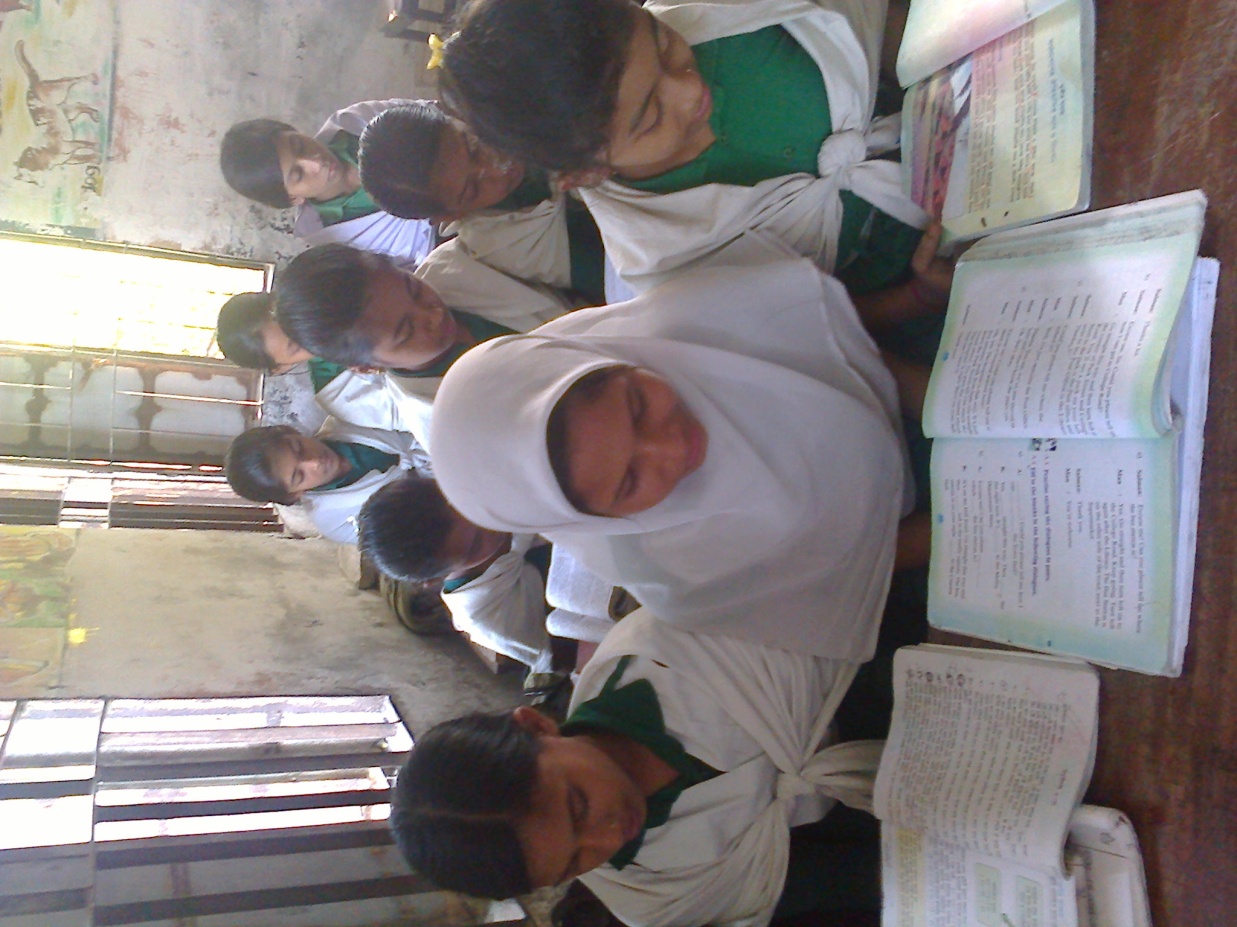 ‘Silent Reading’
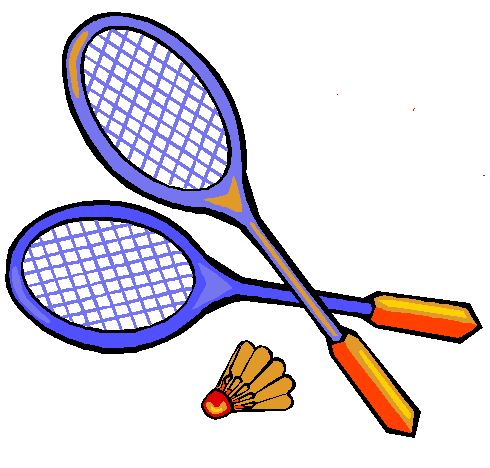 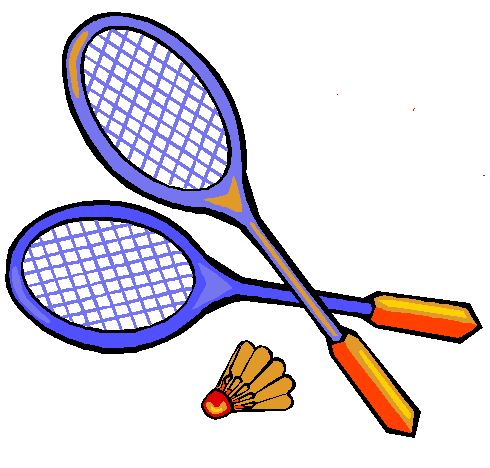 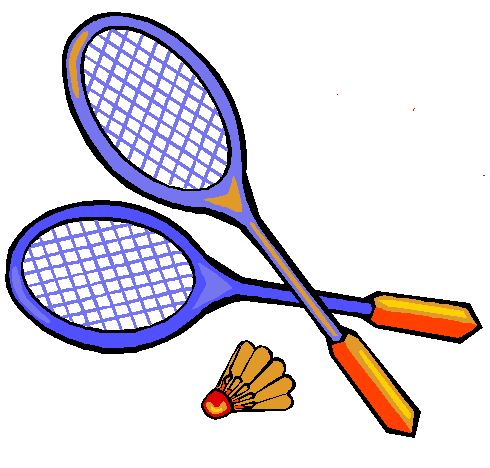 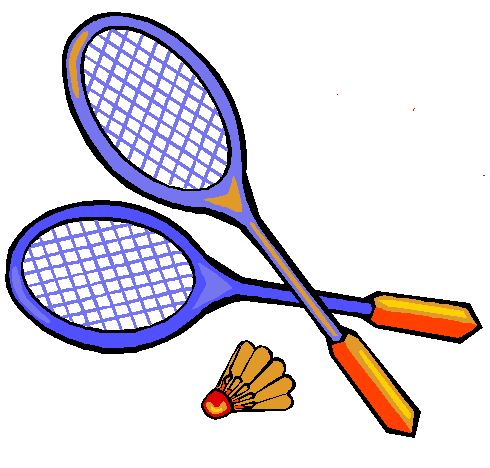 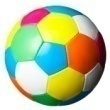 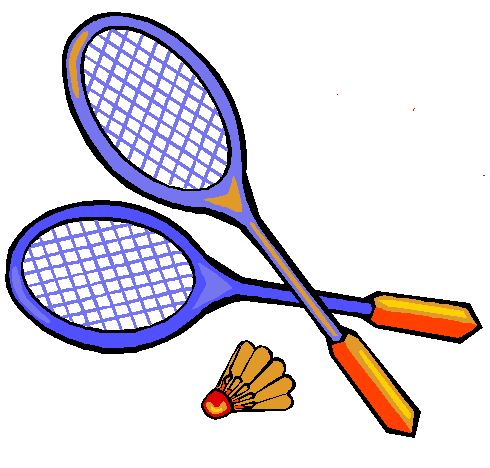 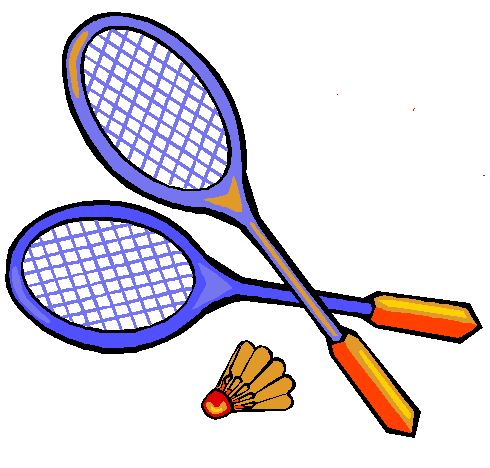 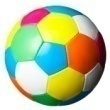 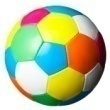 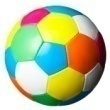 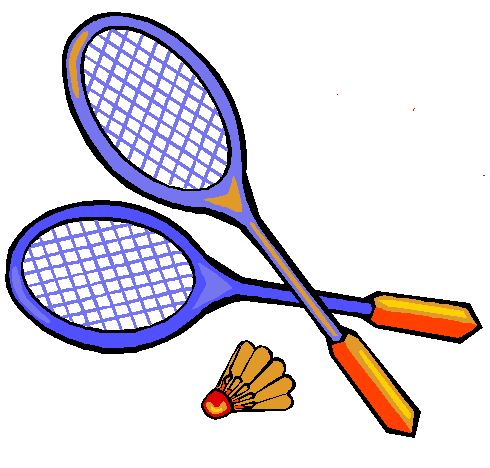 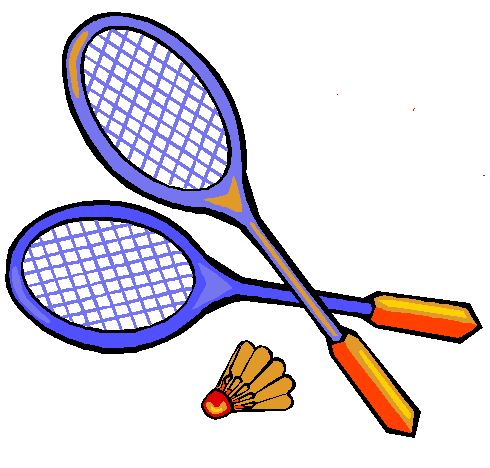 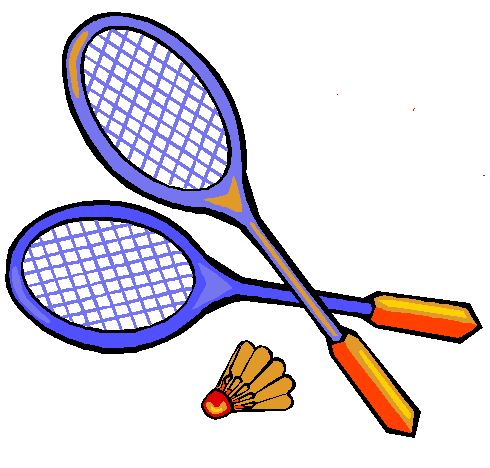 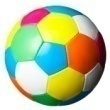 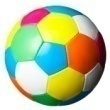 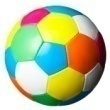 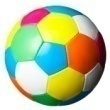 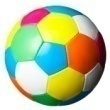 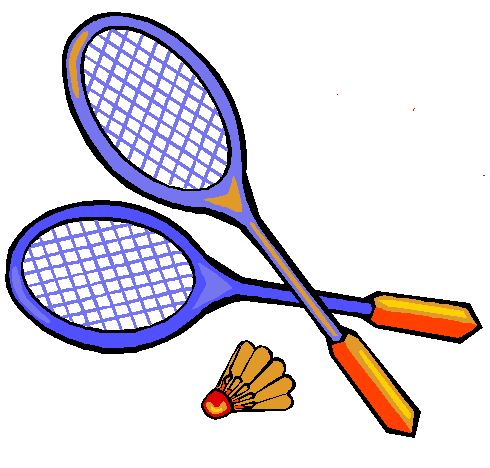 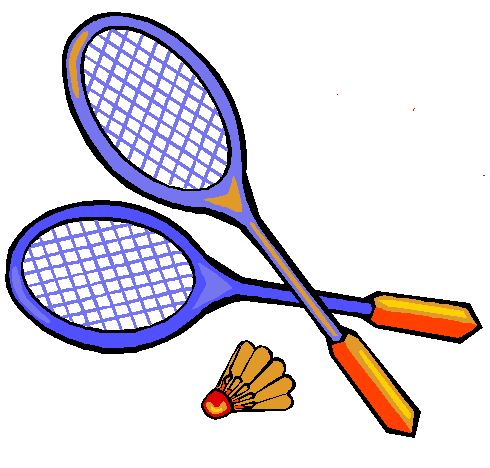 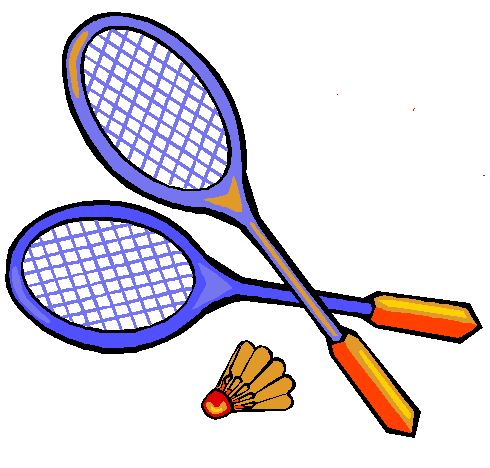 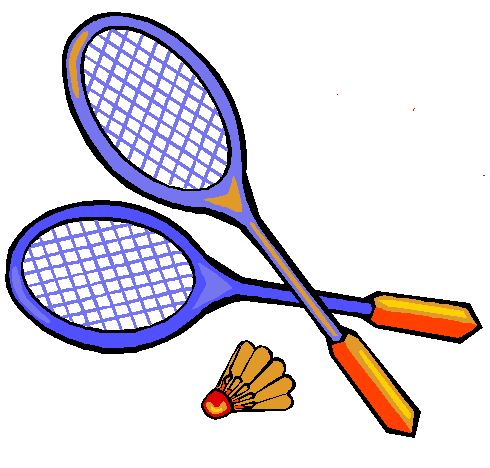 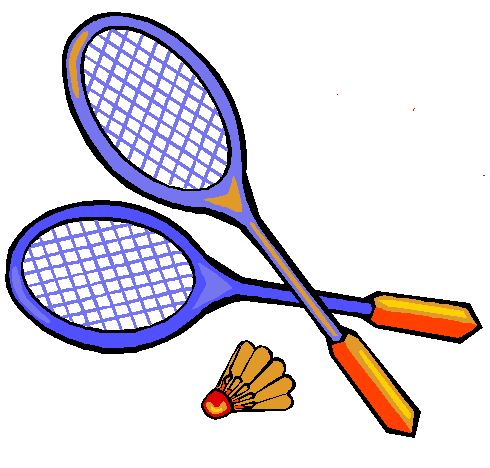 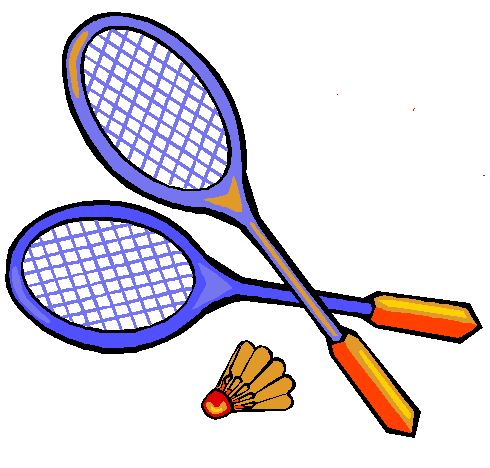 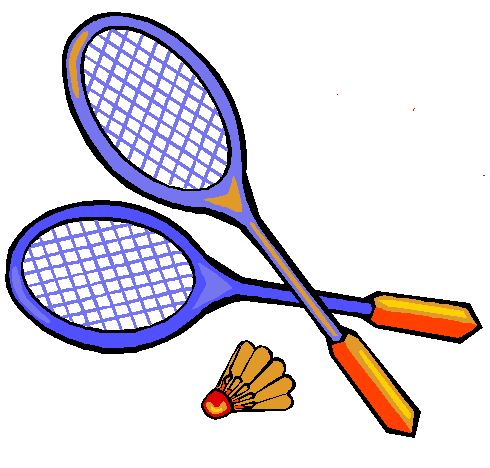 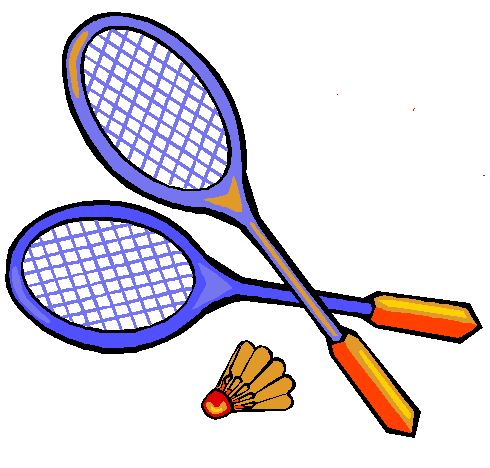 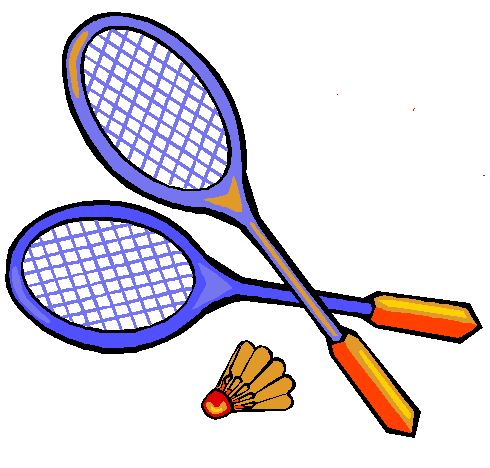 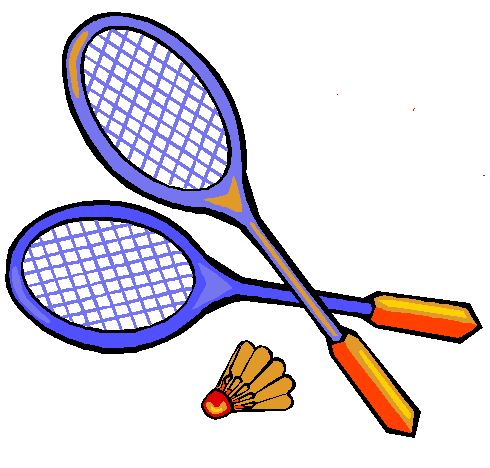 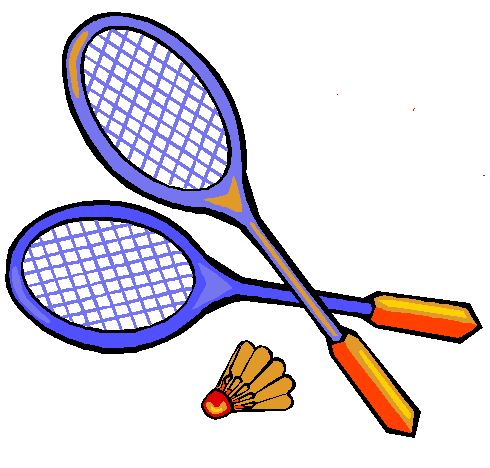 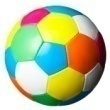 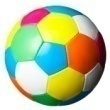 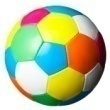 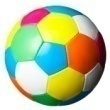 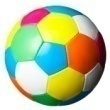 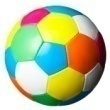 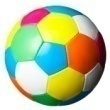 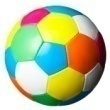 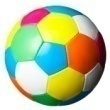 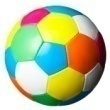 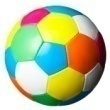 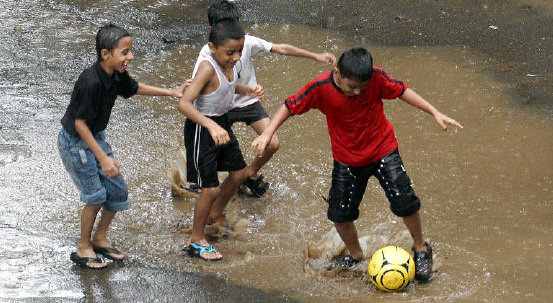 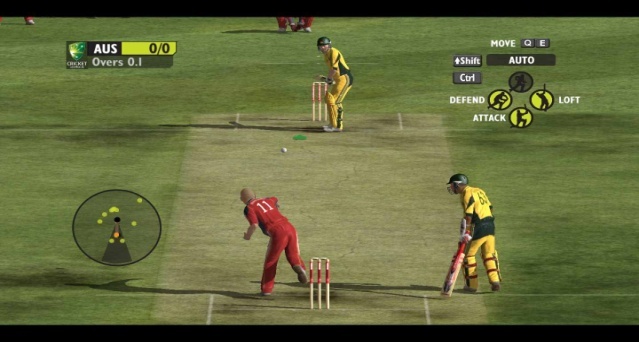 Choose the best answer:
What sport Anousha loves ?
3.
Cricket
4.
Football
badminton
1.
Kabadi
2.
Cycling is a very fantastic sport. Here the word ‘fantastic’ is
1.
adjective
2.
verb
3.
noun
4.
adverb
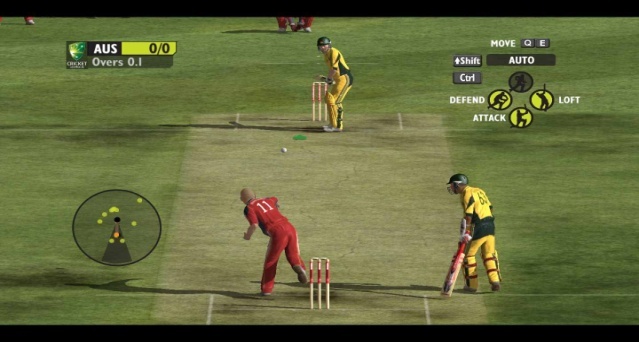 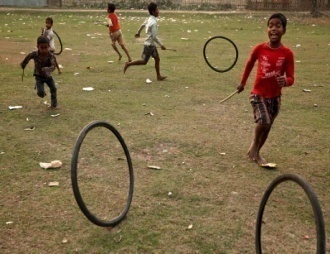 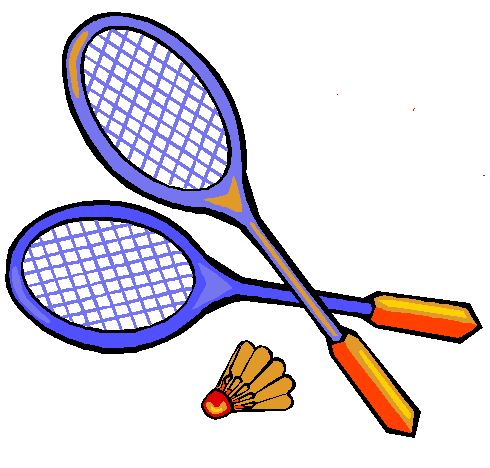 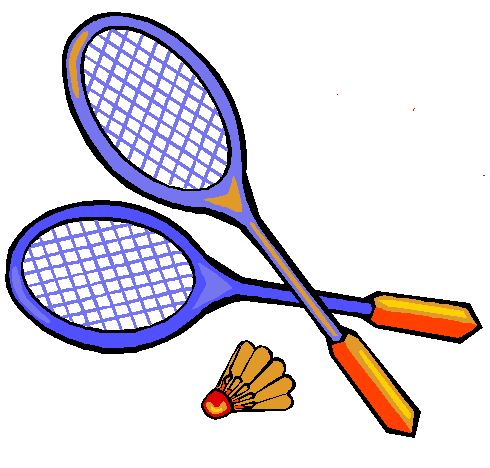 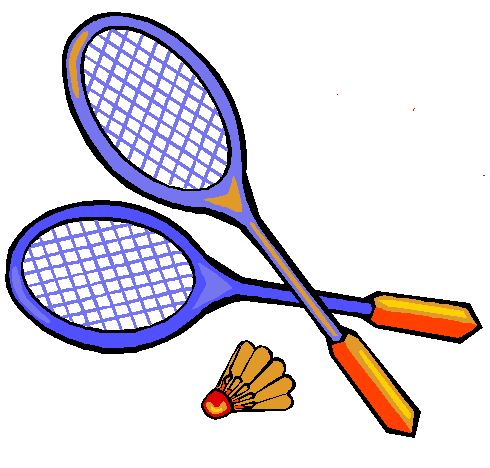 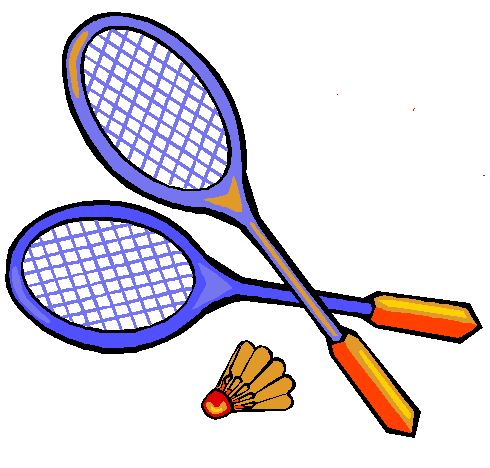 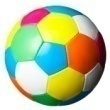 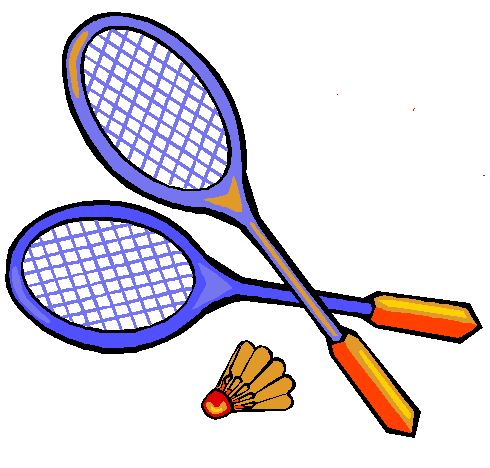 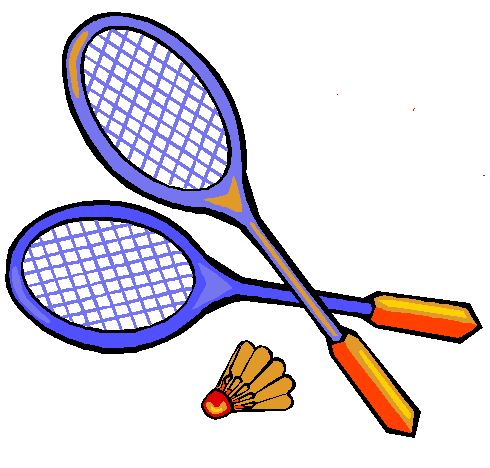 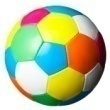 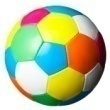 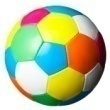 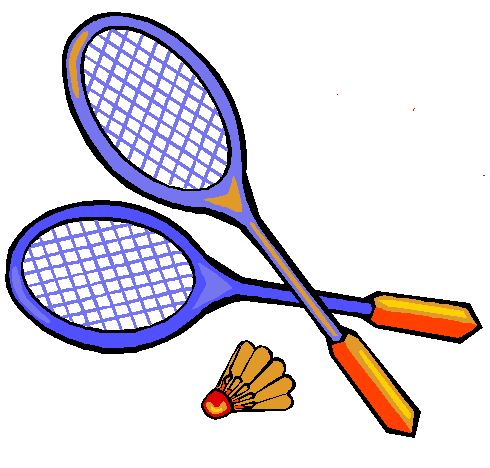 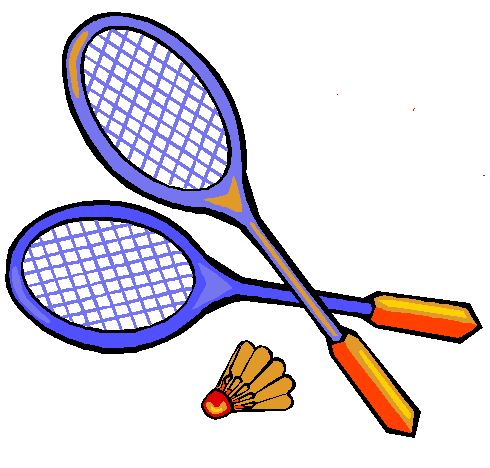 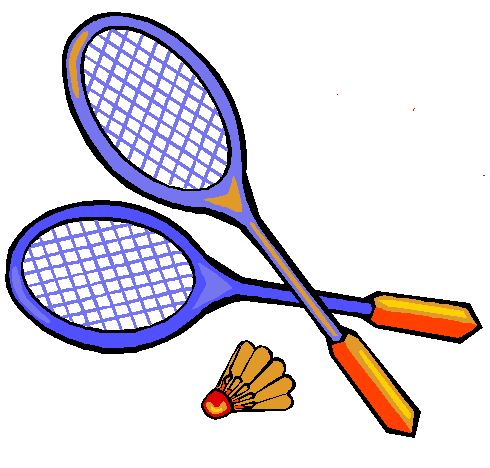 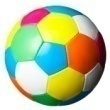 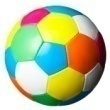 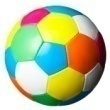 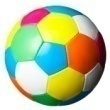 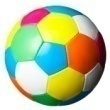 Make another five sentences use these words.
Cycling
Sports
Fantastic
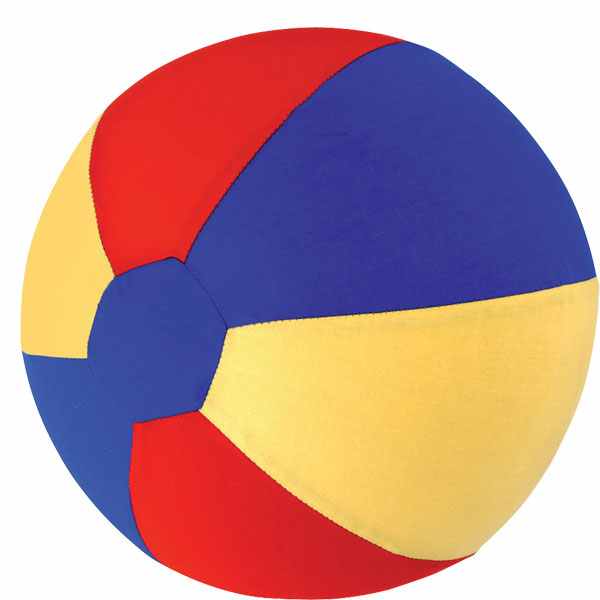 Dislike
Junior
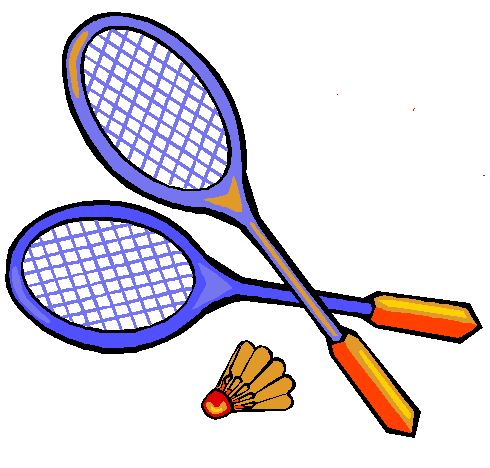 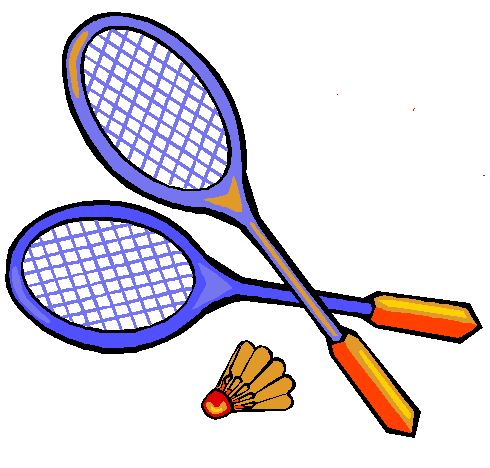 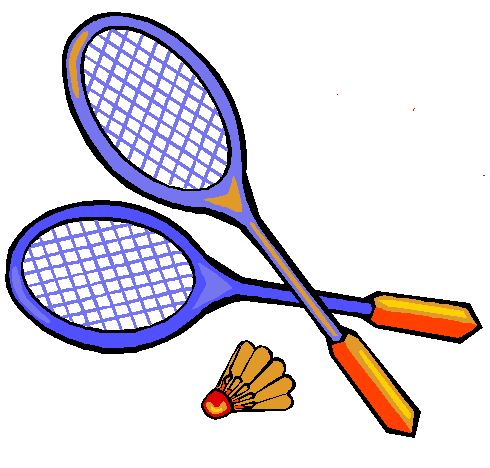 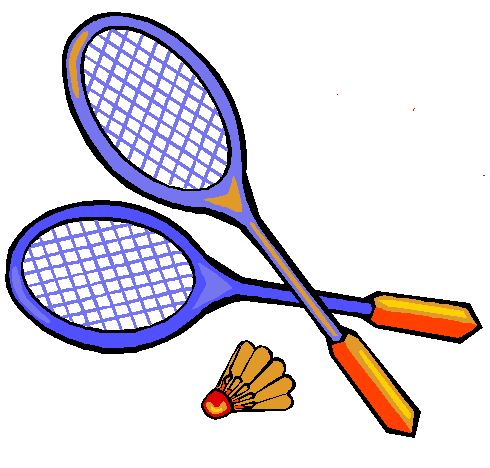 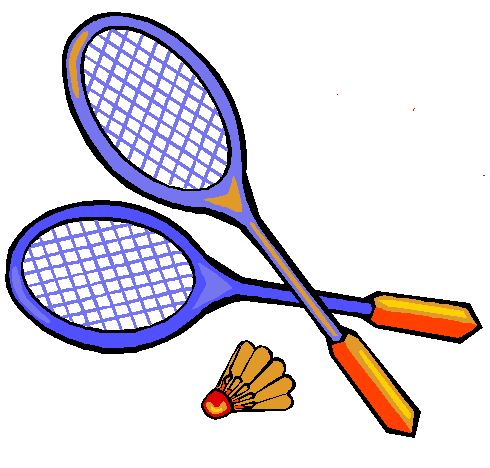 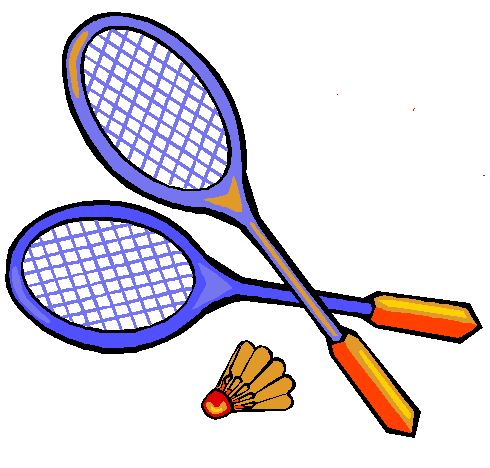 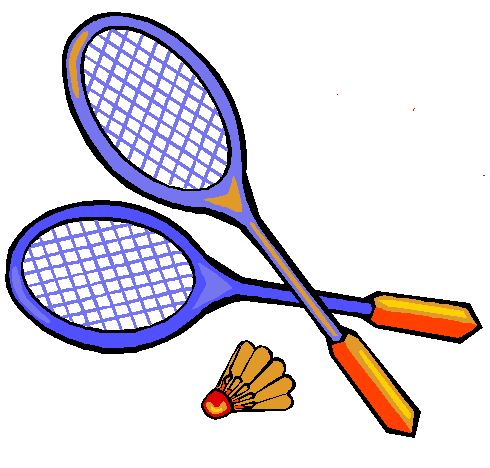 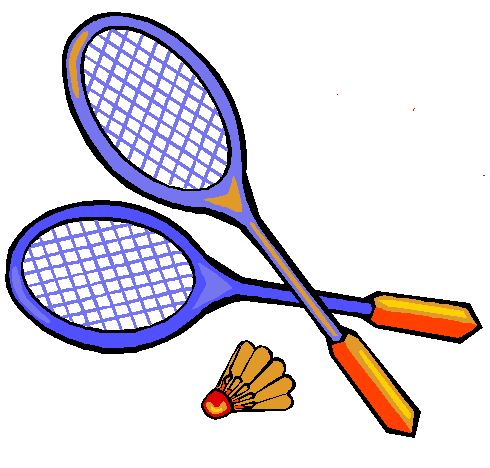 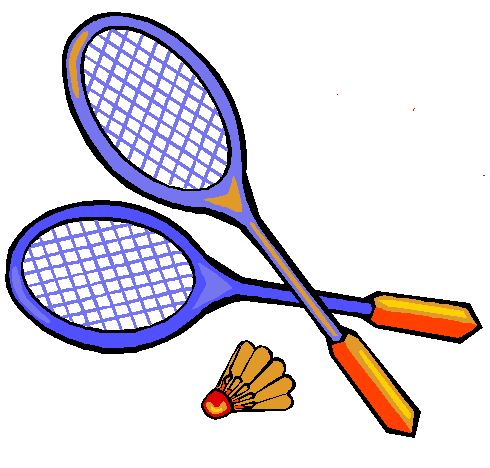 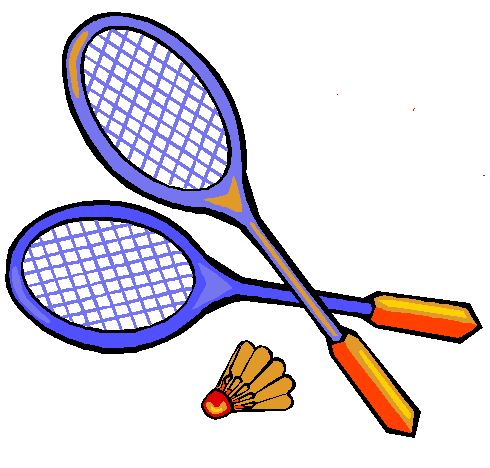 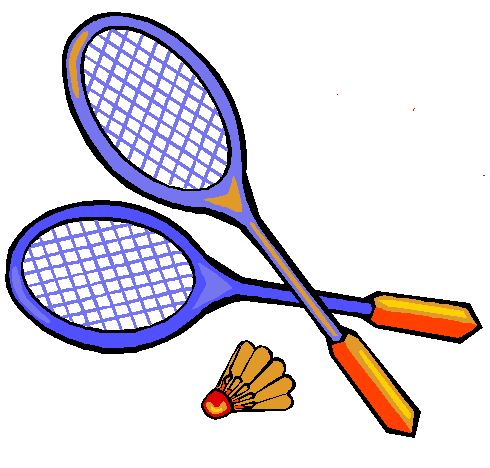 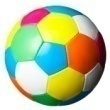 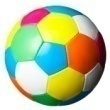 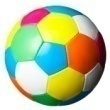 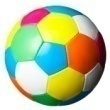 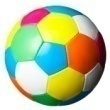 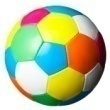 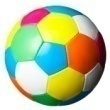 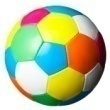 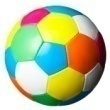 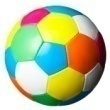 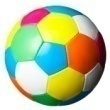 : Ask your partner what games or sports does he or she like? Use the following questions.
What games or sports do you play or like?
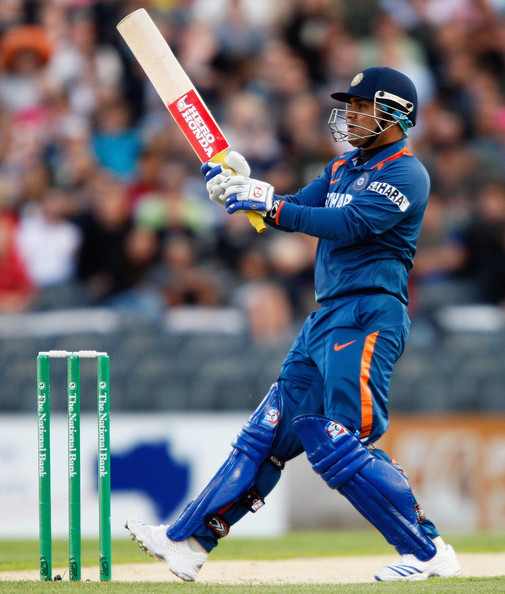 How often do you play/ watch it?
When do you do it?
Who do you play with?
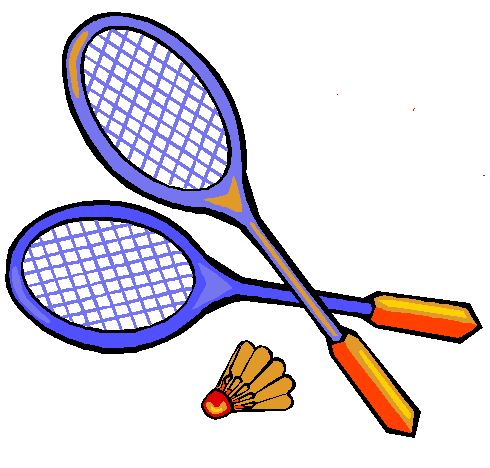 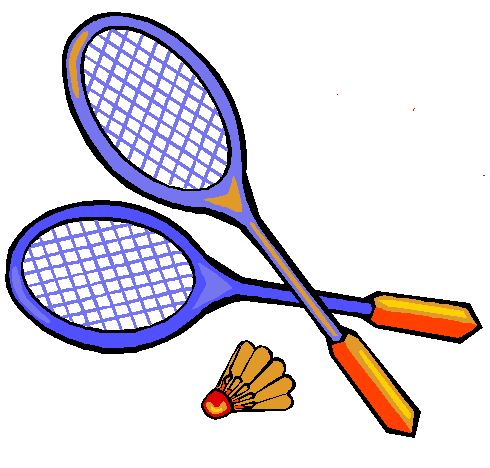 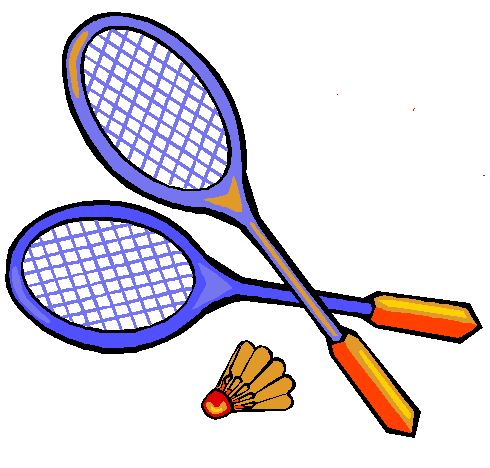 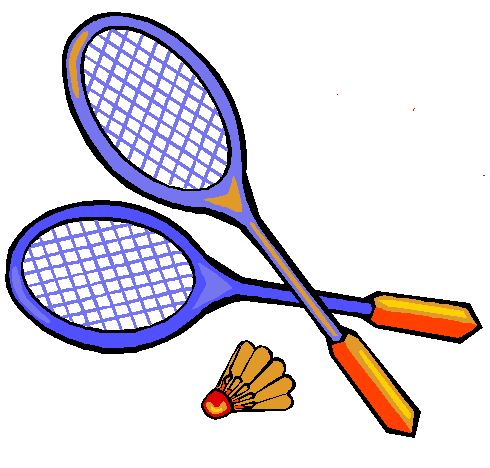 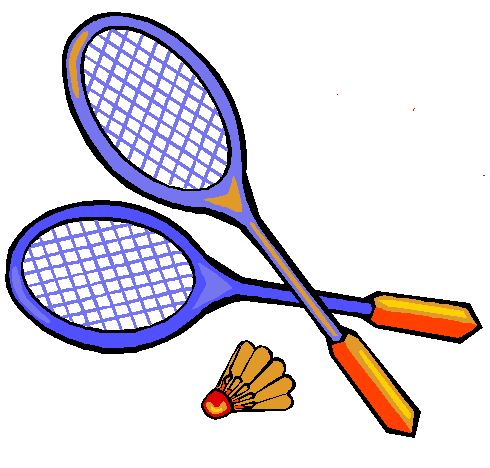 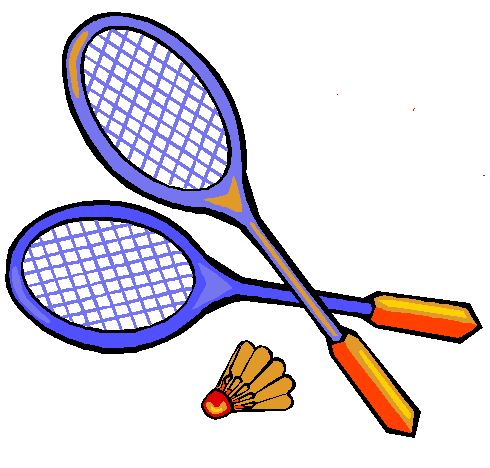 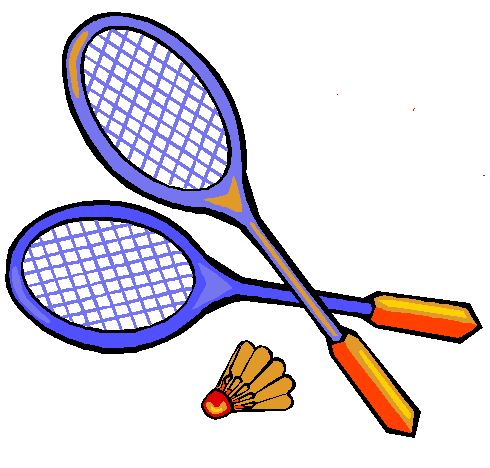 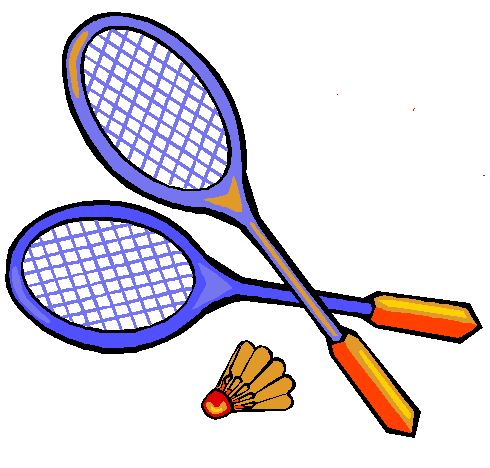 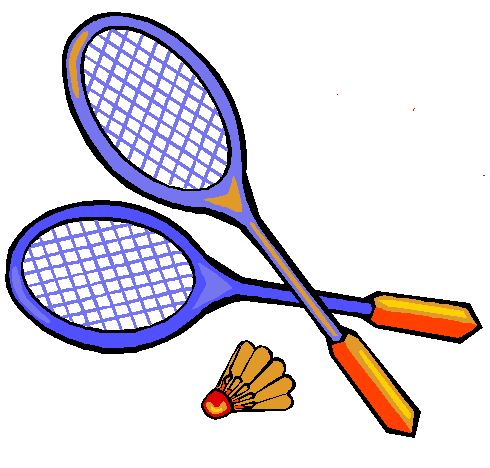 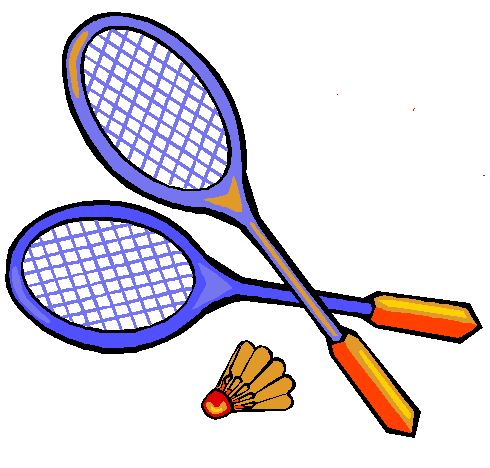 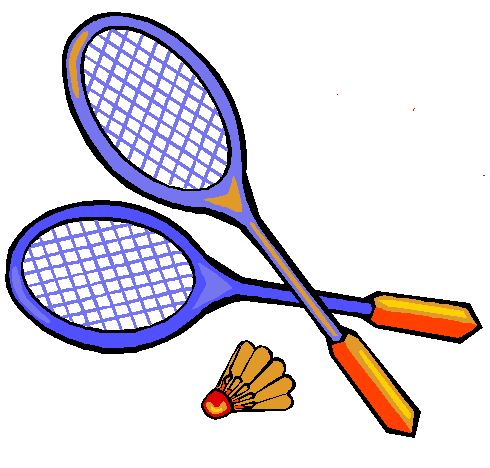 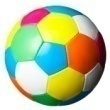 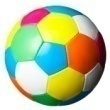 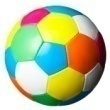 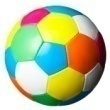 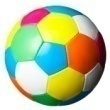 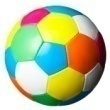 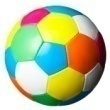 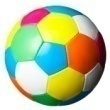 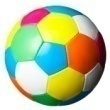 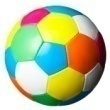 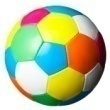 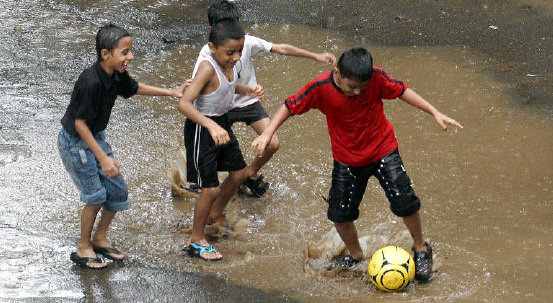 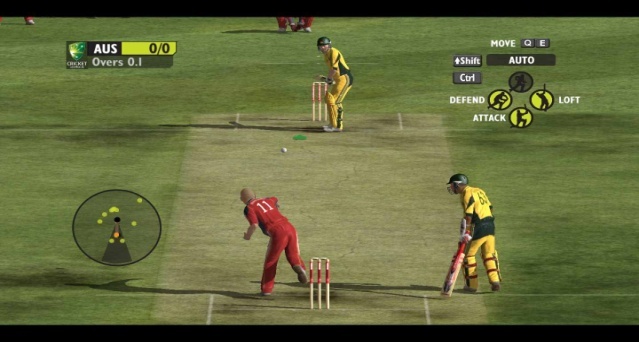 Write five sentences about a popular game   of Bangladesh.
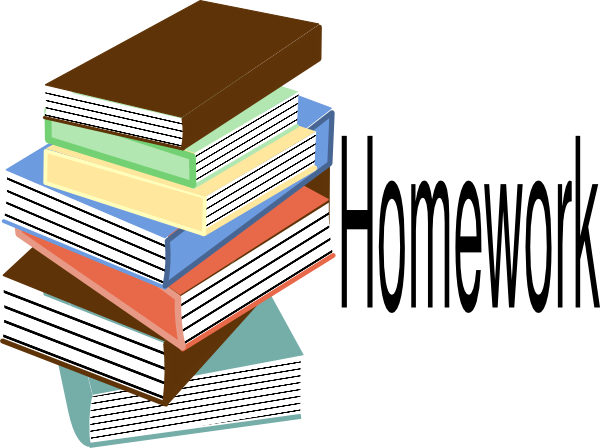 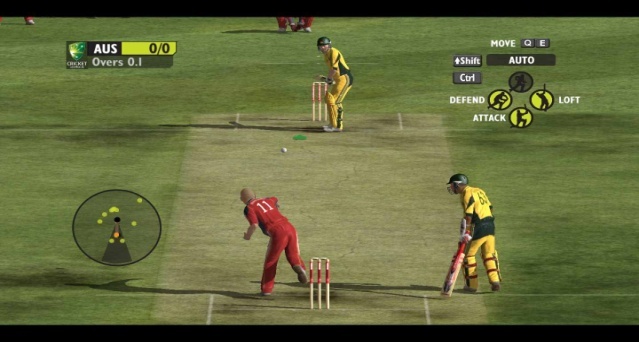 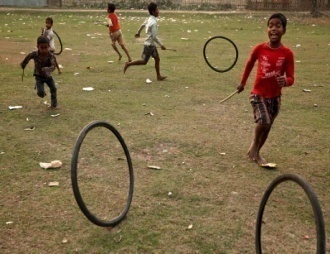 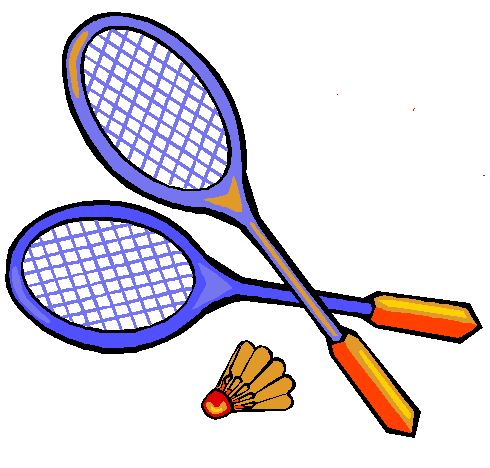 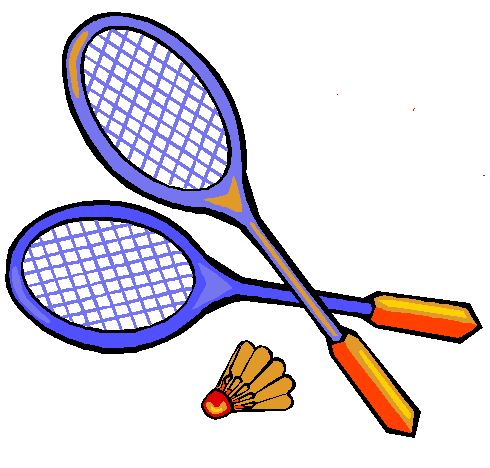 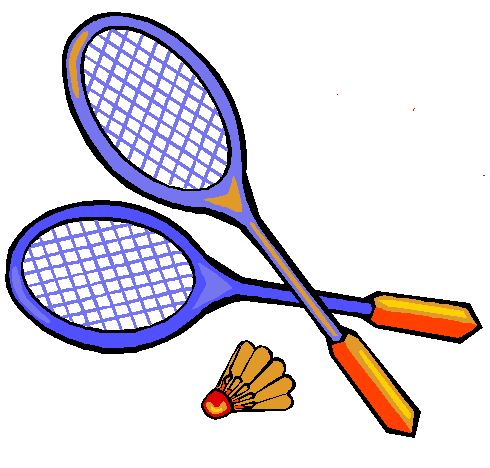 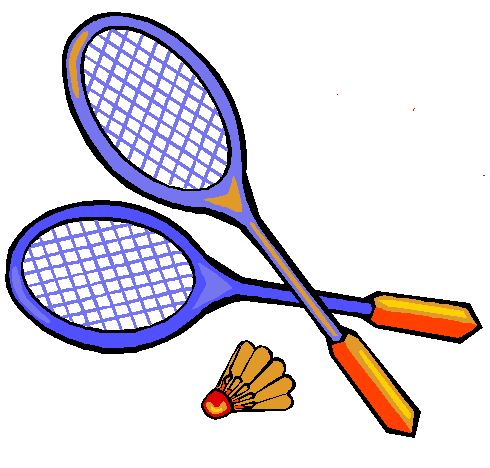 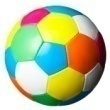 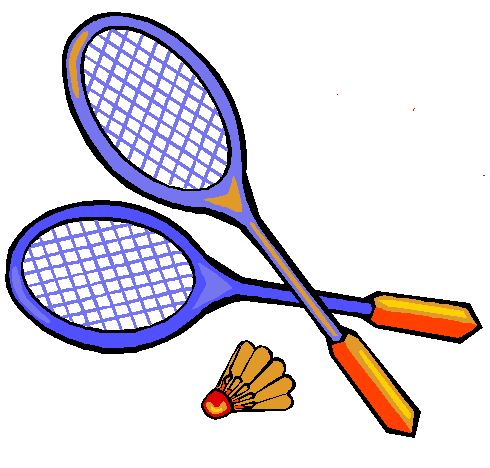 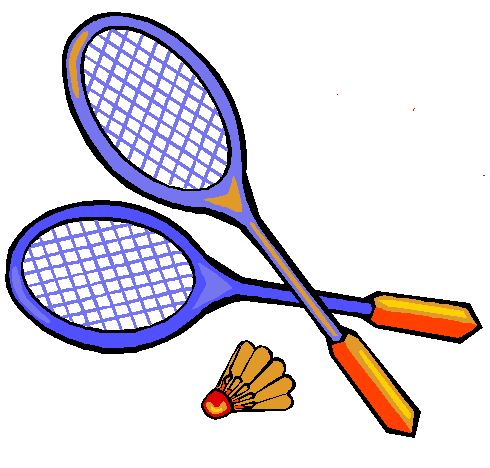 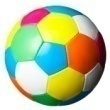 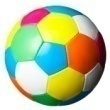 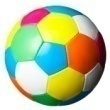 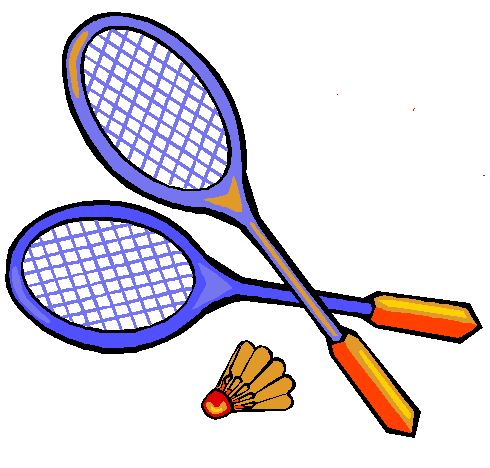 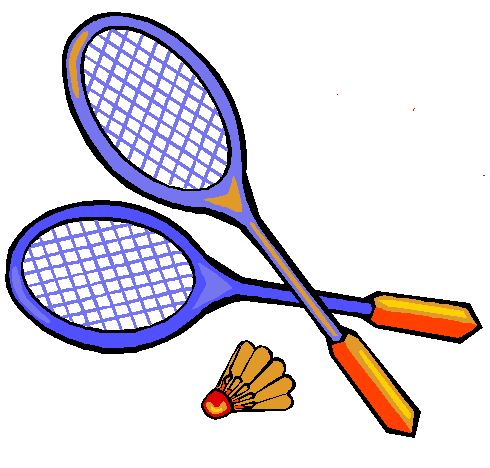 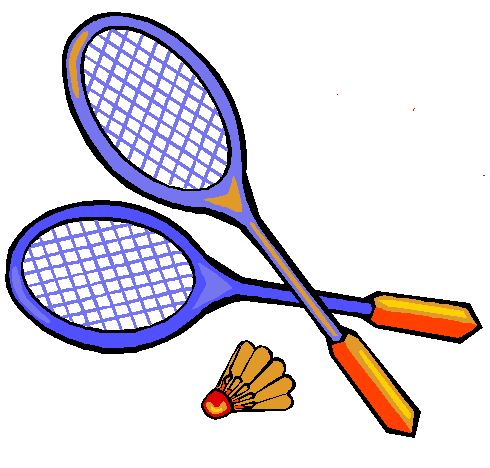 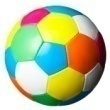 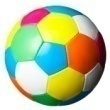 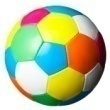 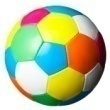 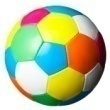 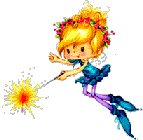 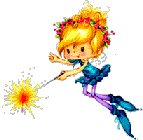 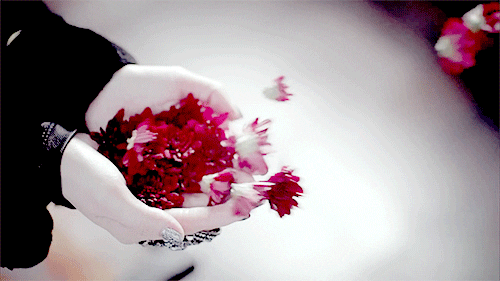 Thank You
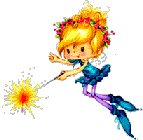 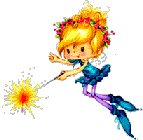